“Big Idea” Question
Intro
Review Concepts
Check-In Questions
Teacher Engagement
Vocabulary
Student-Friendly Definition
Examples & Non-Examples
Morphological Word Parts
Frayer Model
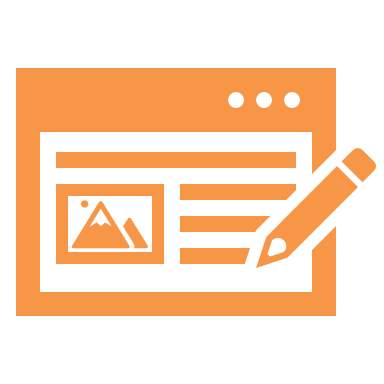 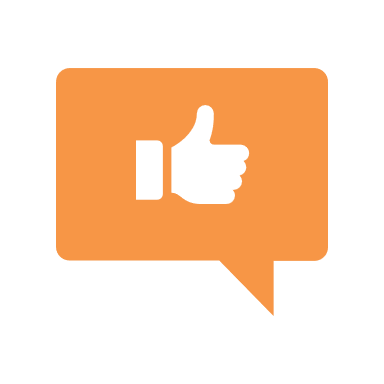 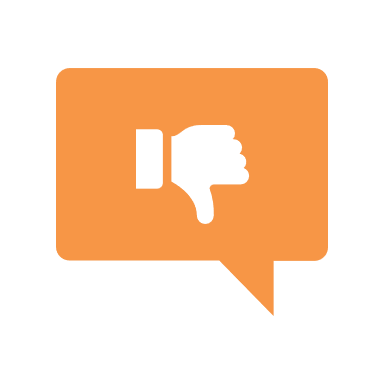 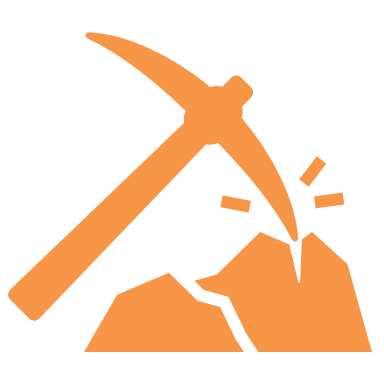 Simulation/Activity
[Speaker Notes: OK everyone, get ready for our next lesson.  Just as a reminder, these are the different components that our lesson may include, and you’ll see these icons in the top left corner of each slide so that you can follow along more easily!]
Motion
Intro
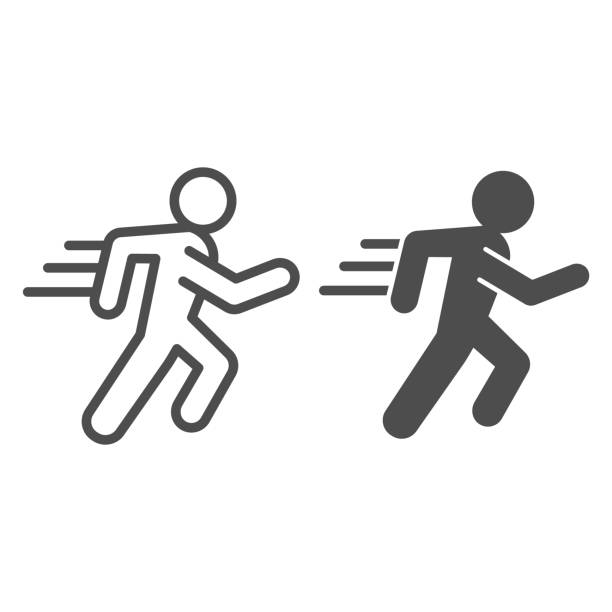 [Speaker Notes: Next, we’ll be learning about the word: Motion.]
Demonstration
TEACHER DIRECTIONS:
Before viewing: Ask students to recall  what they already know about motion. 

During: Demonstrate how to inflate the balloon and then release the air, letting the escaping air propel the car forward.
Discuss with the students the motion of the cars and how the energy from the inflated balloon is transferred to the wheels, causing the car to move.

After: Tell students that today they will be learning more about the term motion.
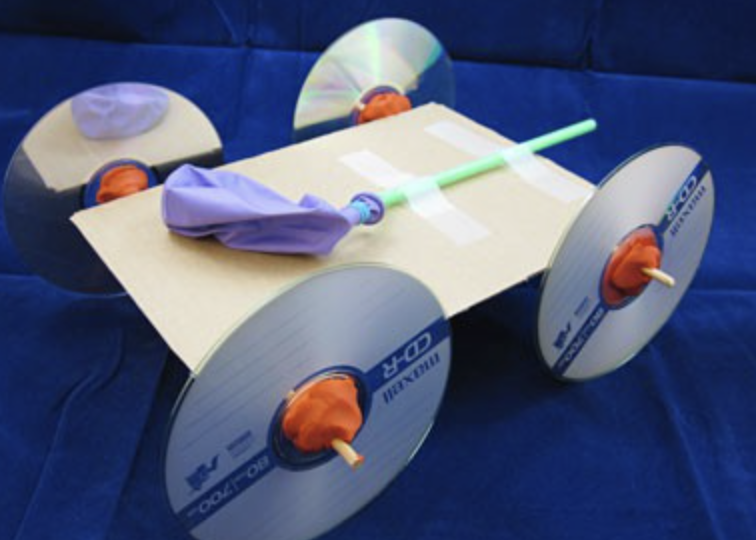 [Speaker Notes: To teach about motion in the context of sources of energy, you can conduct a simple and engaging classroom demonstration using a homemade balloon-powered car. This demonstration will help students understand the basics of motion and how energy can be transferred to create movement. Here's a step-by-step guide for the demonstration:
Materials needed:
Balloons
Drinking straws
Plastic bottle caps
Wheels (you can use CDs, bottle caps, or cardboard circles)
Rubber bands
Tape
Scissors
Markers or stickers for decorating (optional)
Procedure:
Prepare the Balloon-Powered Cars:
Distribute materials to each student or group of students.
Instruct students to design and create their own balloon-powered cars using the materials provided. They can cut the drinking straws to use as axles, attach wheels to the axles, and use a plastic bottle cap as the body of the car.
Attach the Balloon:
Once the basic car is assembled, show students how to attach a deflated balloon to the rear of the car using a rubber band. Make sure the balloon opening faces backward.
Decorate (Optional):
Allow students to decorate their balloon-powered cars using markers or stickers. Encourage creativity in designing the appearance of the cars.
Demonstrate and Discuss:
Demonstrate how to inflate the balloon and then release the air, letting the escaping air propel the car forward.
Discuss with the students the motion of the cars and how the energy from the inflated balloon is transferred to the wheels, causing the car to move.
Experiment and Observe:
Have students experiment with different sizes of balloons, amounts of air, or wheel configurations to see how these factors affect the motion of their cars.
Encourage them to make predictions and observe the outcomes.
Class Discussion:
Lead a class discussion about motion, emphasizing key concepts such as:
How does the inflated balloon store energy?
What happens when the balloon is released?
How does the transfer of energy result in motion?
Relate to Energy Sources:
Connect the demonstration to sources of energy by discussing how the balloon-powered car represents a basic form of energy transfer and motion, similar to how other vehicles are powered by different energy sources.
Extension Activity:
Challenge students to modify their designs to improve the speed or distance traveled by their balloon-powered cars.
This hands-on demonstration allows students to directly observe the principles of motion and energy transfer. It also provides an opportunity for creativity and problem-solving as students design and test their balloon-powered cars.]
[Speaker Notes: Before we move on to our new topic, let’s review some other words & concepts that you already learned and make sure you are firm in your understanding.]
Direction: where something moves or points
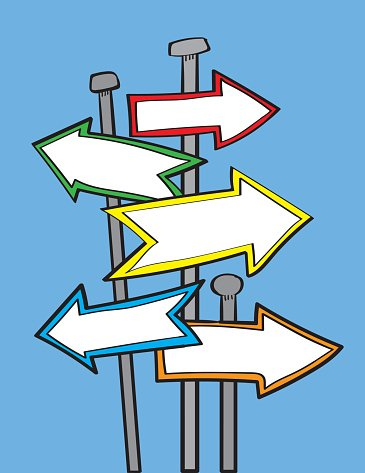 [Speaker Notes: Direction is where something moves or points]
Speed: how fast an object moves
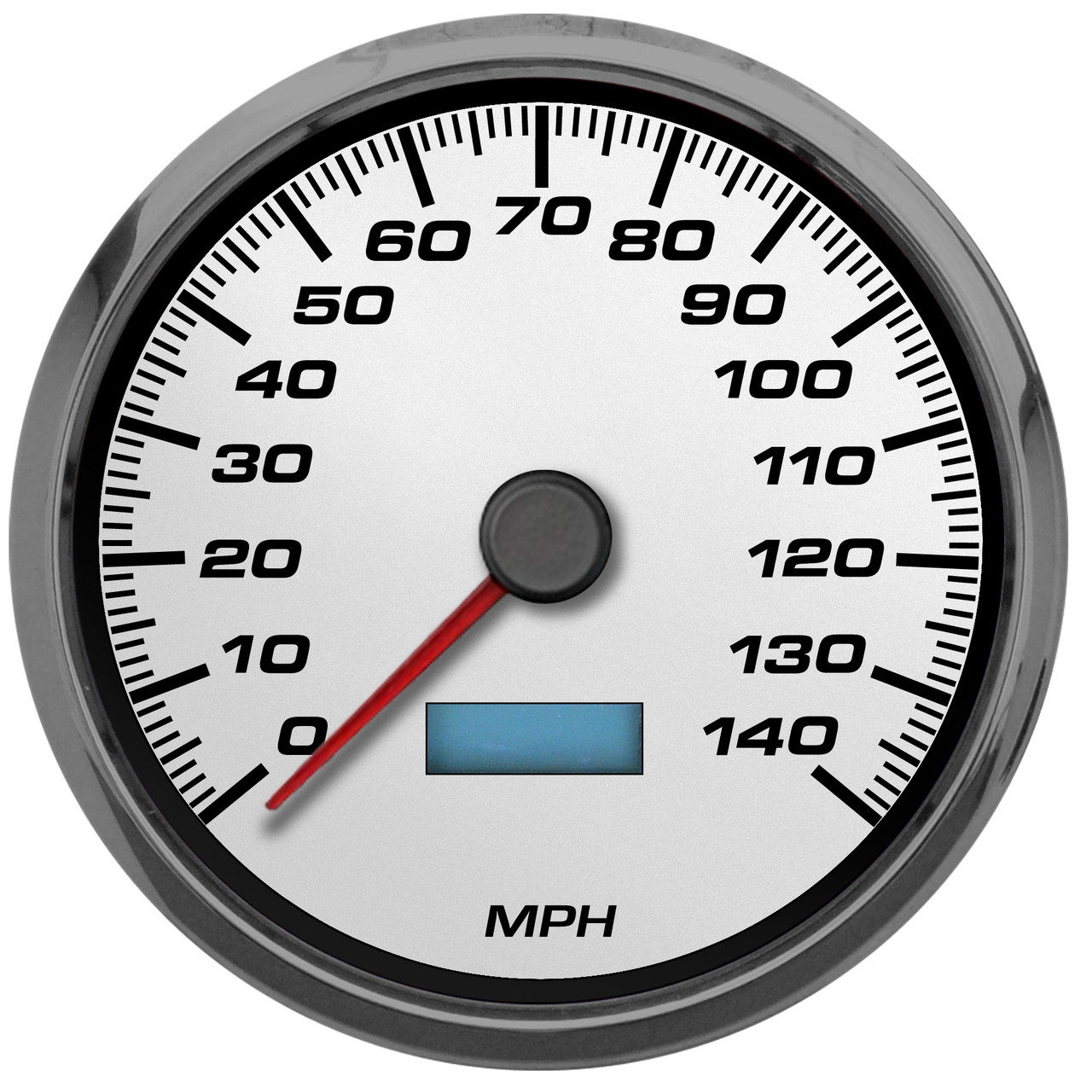 [Speaker Notes: Speed is how fast an object moves.]
[Speaker Notes: Now let’s pause for a moment to review the information we have covered already.]
True or False: Direction is where something moves or points.
A.  True
B.  False
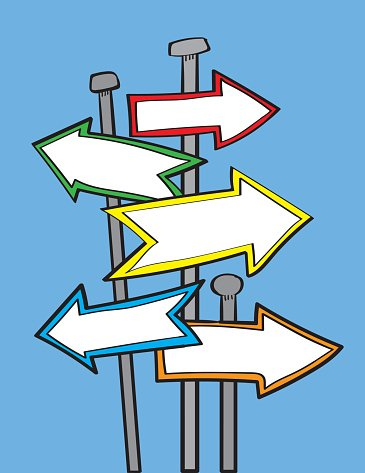 [Speaker Notes: True or false: Direction is where something moves or points.

[True]]
True or False: Direction is where something moves or points.
A.  True
B.  False
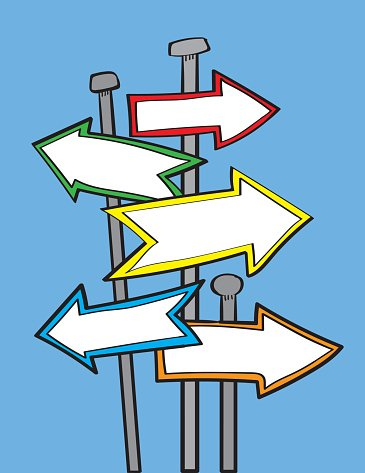 [Speaker Notes: True or false: Direction is where something moves or points.

[True]]
______ is how fast an object moves.
A.  Energy
B.  Energy transformation
C.  Speed
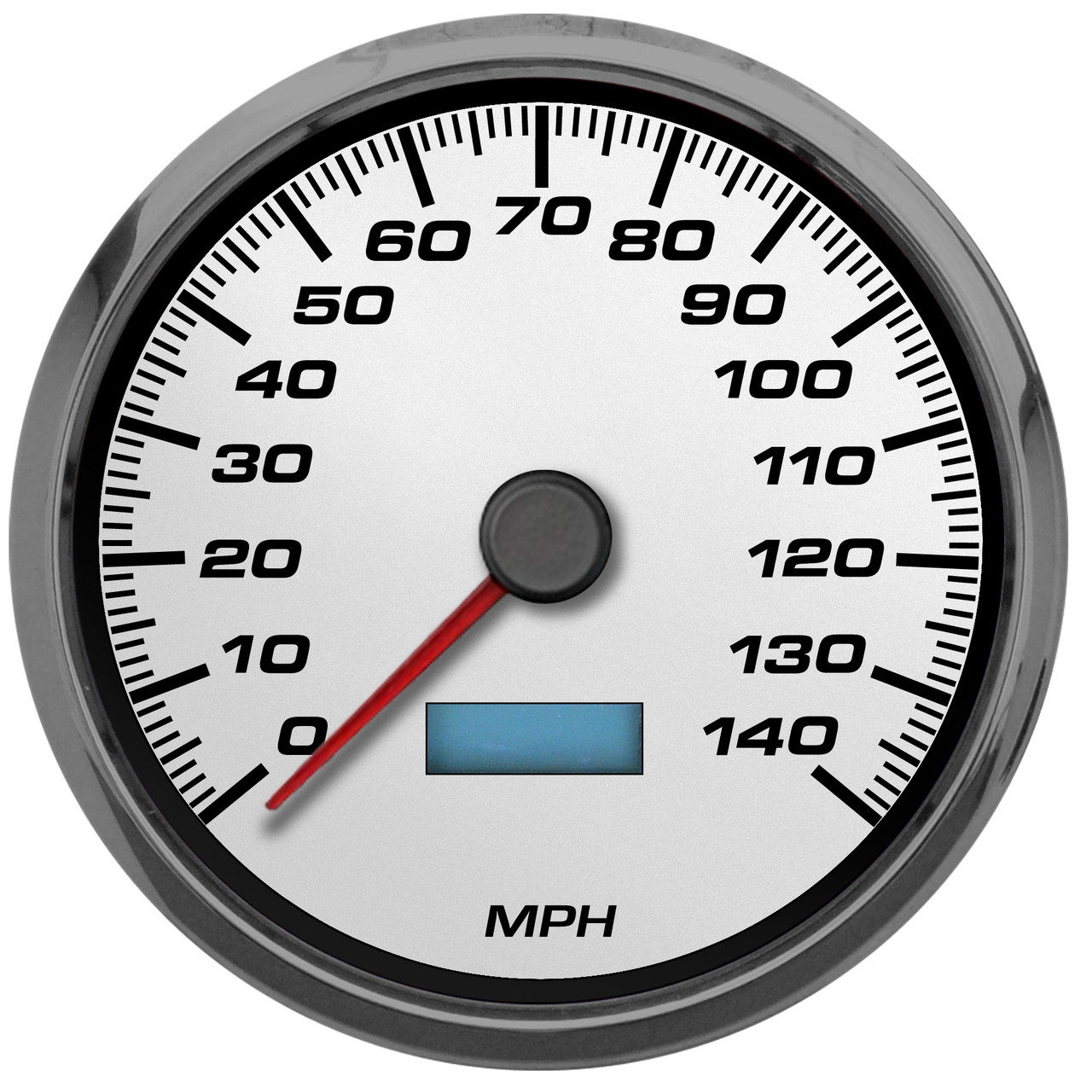 [Speaker Notes: _________ is how fast an object moves.

[Speed]]
______ is how fast an object moves.
A.  Energy
B.  Energy transformation
C.  Speed
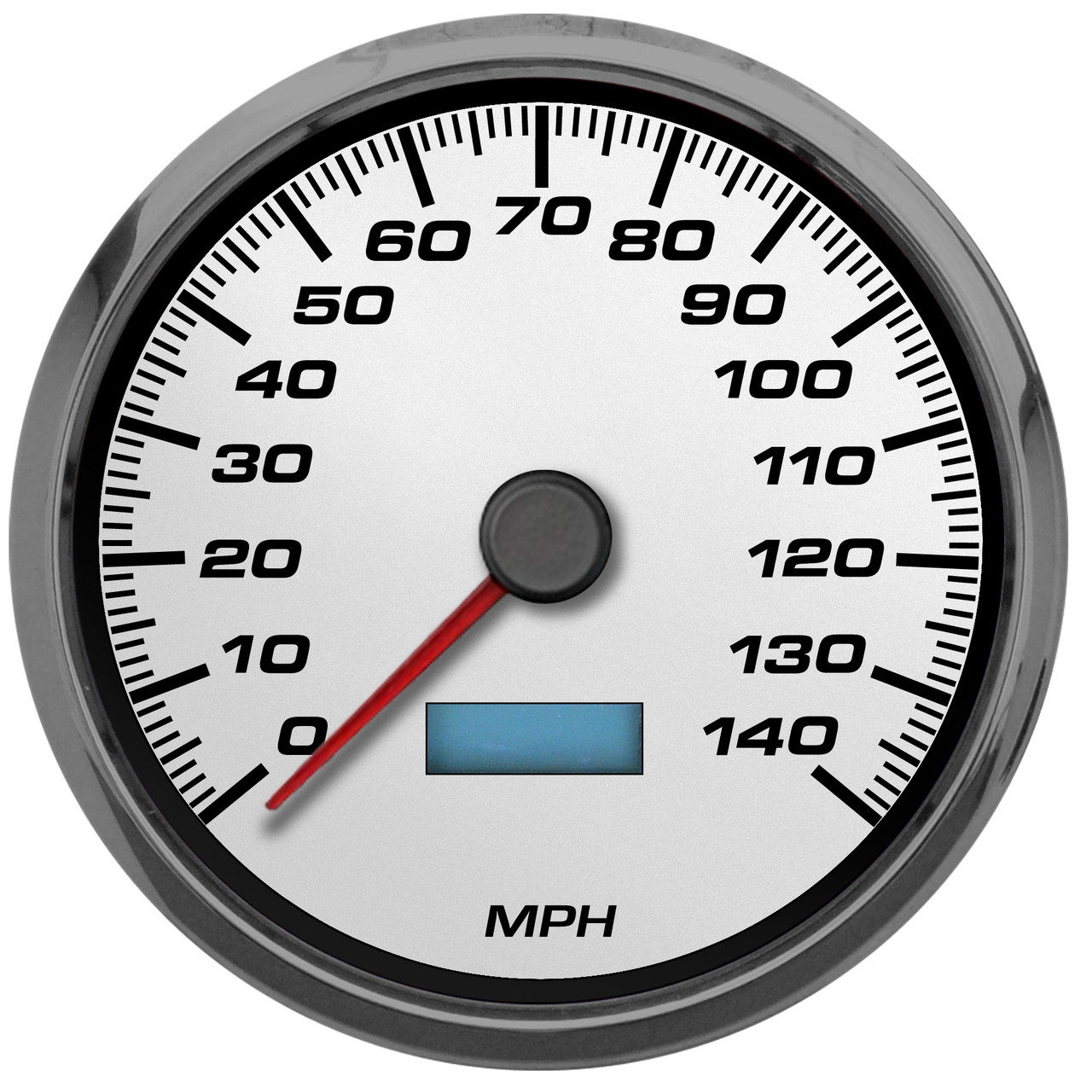 [Speaker Notes: _________ is how fast an object moves.

[Speed]]
Motion
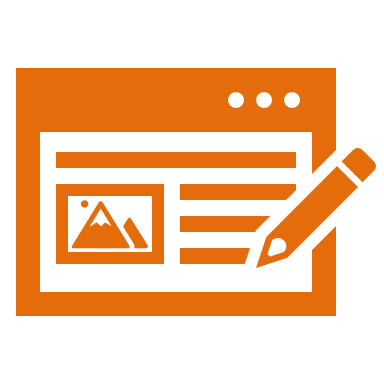 [Speaker Notes: Now that we’ve reviewed, let’s define the phrase motion.]
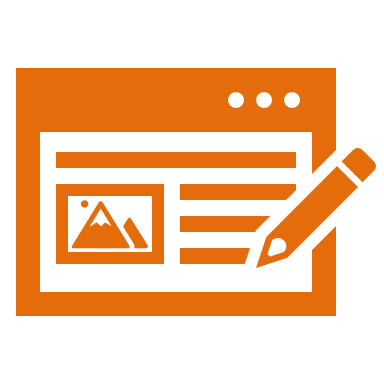 Motion: moving from one place to another
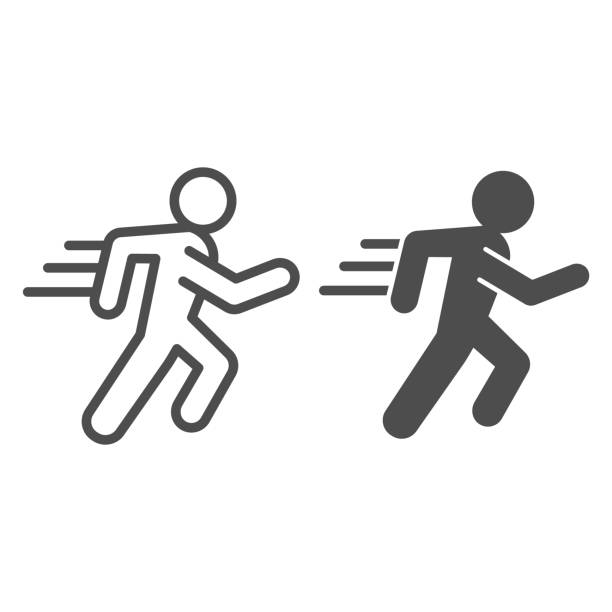 [Speaker Notes: Motion is moving from one place to another.]
[Speaker Notes: Let’s check-in for understanding.]
What is motion?
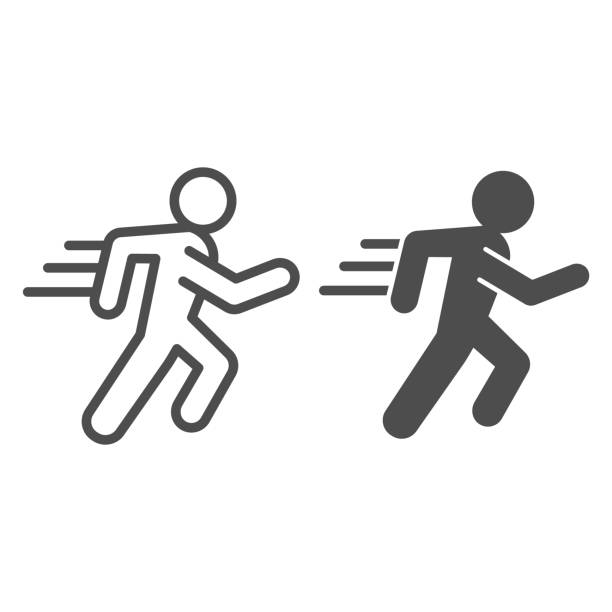 [Speaker Notes: What is motion? 

[Motion is moving from one place to another..]]
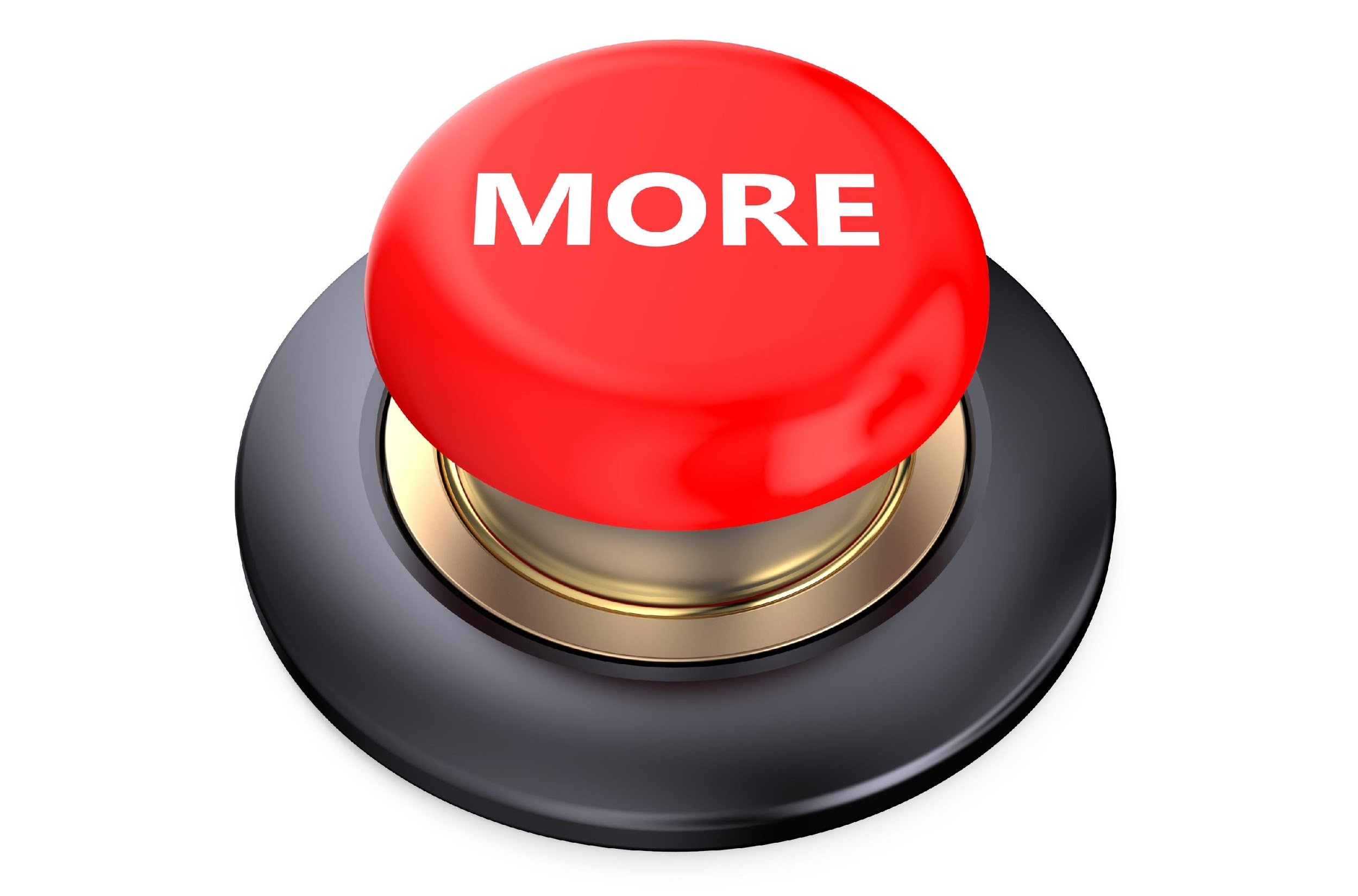 [Speaker Notes: That is the basic definition, but there is a bit more you need to know.]
Motion of an object can be described by the object’s direction and speed.
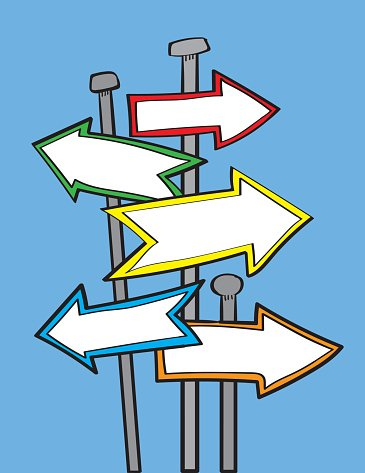 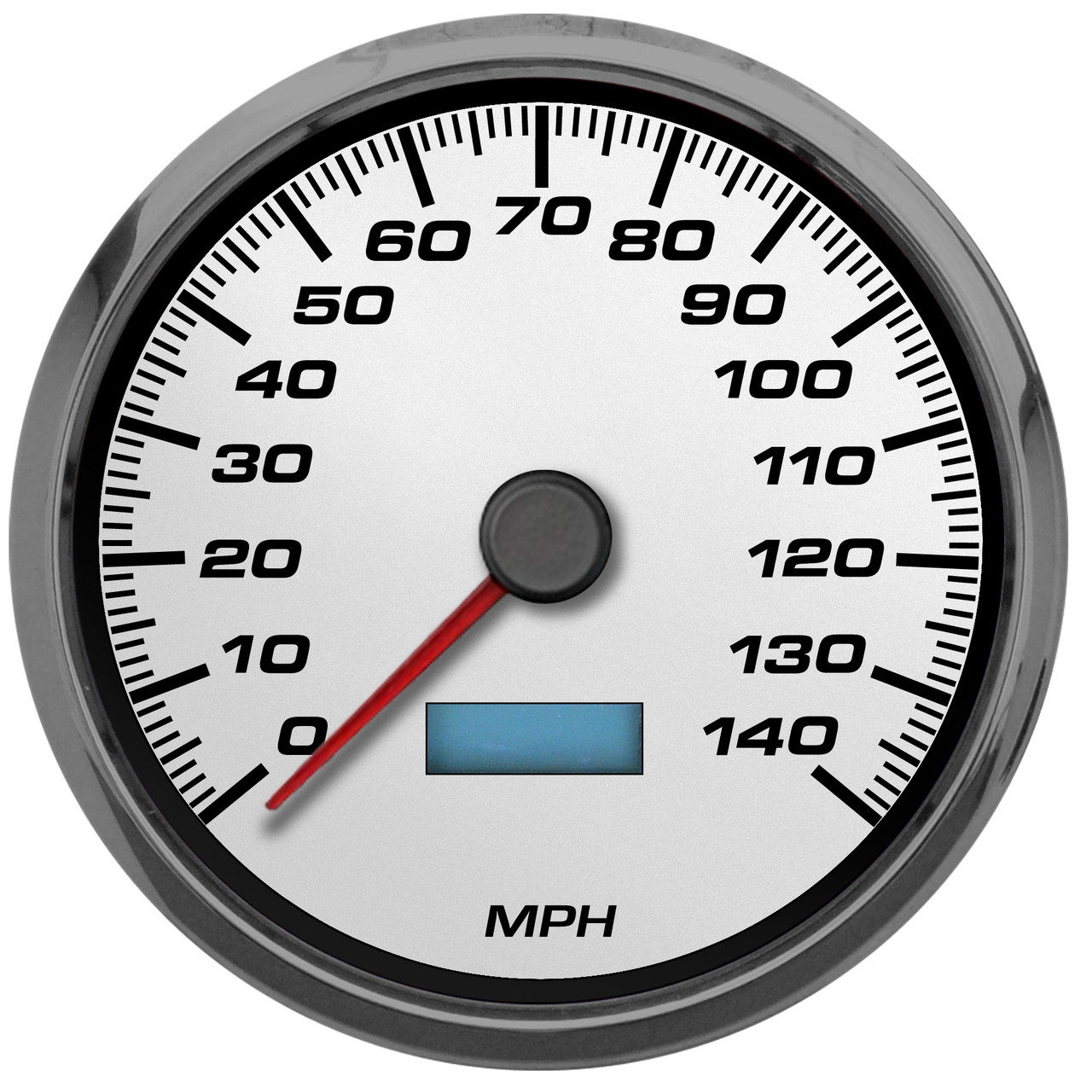 [Speaker Notes: Motion of an object can be described by the object’s direction and speed. That is why it was important to first define the words direction and speed.]
Forces between objects can cause a change in motion. When two objects interact, each exerts a force on the other. These forces can transfer energy between objects which can cause changes in their motion. For example, when a hammer hits a nail, there is a transfer of energy from the hammer to the nail causing the nail to change in motion. The nail moves into the piece of wood in this picture.
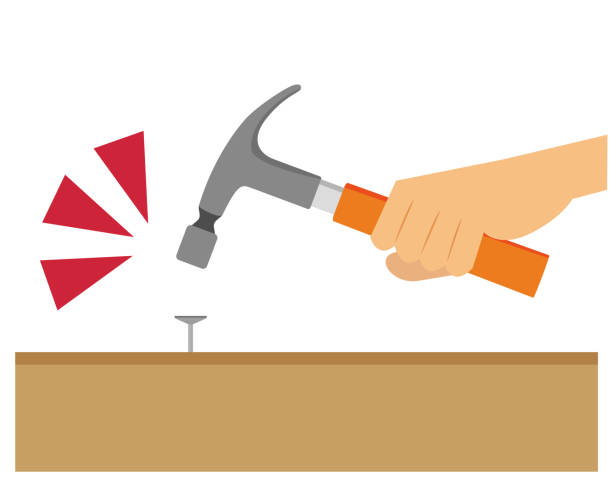 [Speaker Notes: Forces between objects can cause a change in motion. When two objects interact, each exerts a force on the other. These forces can transfer energy between objects which can cause changes in their motion. For example, when a hammer hits a nail, there is a transfer of energy from the hammer to the nail causing the nail to change in motion. The nail moves into the piece of wood in this picture.]
Objects in motion tend to stay in motion, unless acted on by a force. The greater the force, the greater the change in motion. An example of this fact is a collision. When a baseball is thrown, it is in motion. If the baseball collides with a swinging bat (the force), the motion of the ball changes - maybe even into a homerun!
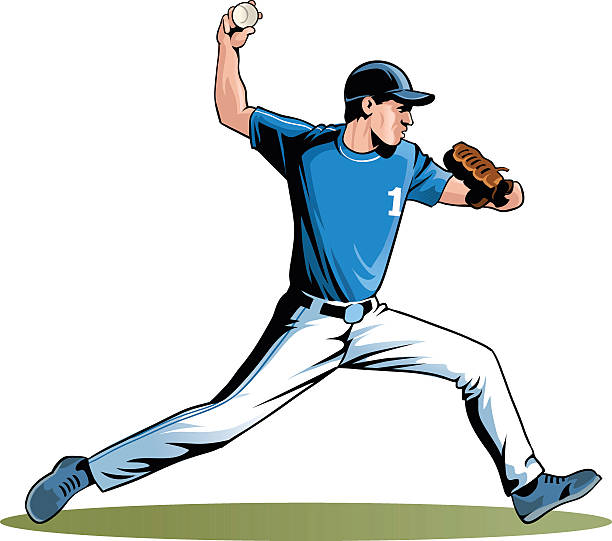 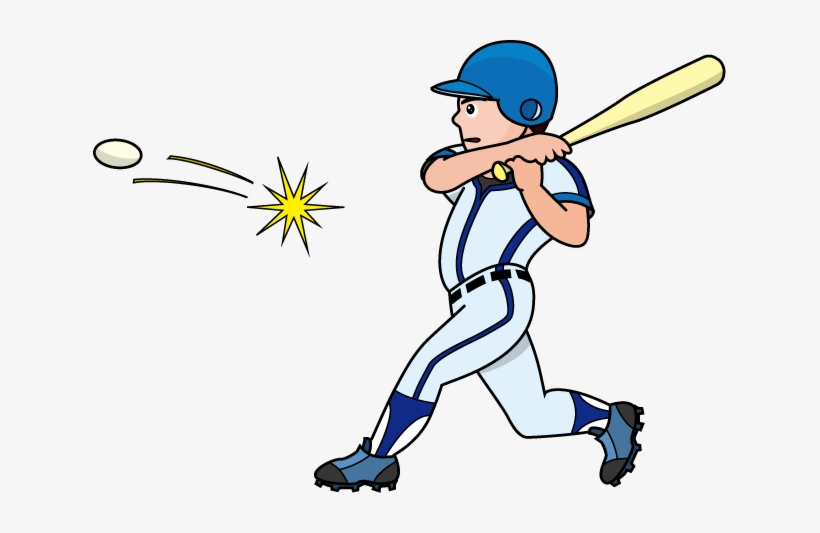 [Speaker Notes: Objects in motion tend to stay in motion, unless acted on by a force. The greater the force, the greater the change in motion. An example of this fact is a collision. When a baseball is thrown, it is in motion. If the baseball collides with a swinging bat (the force), the motion of the ball changes - maybe even into a homerun!]
[Speaker Notes: Let’s check-in for understanding.]
Motion of an object can be described by the object’s ______ and ______.
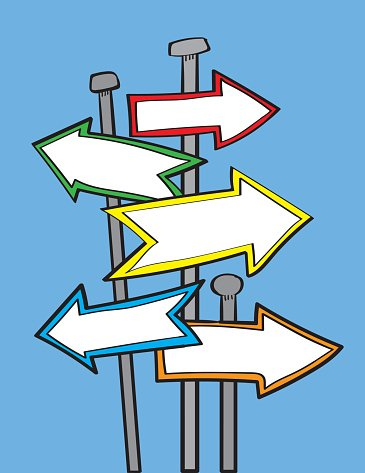 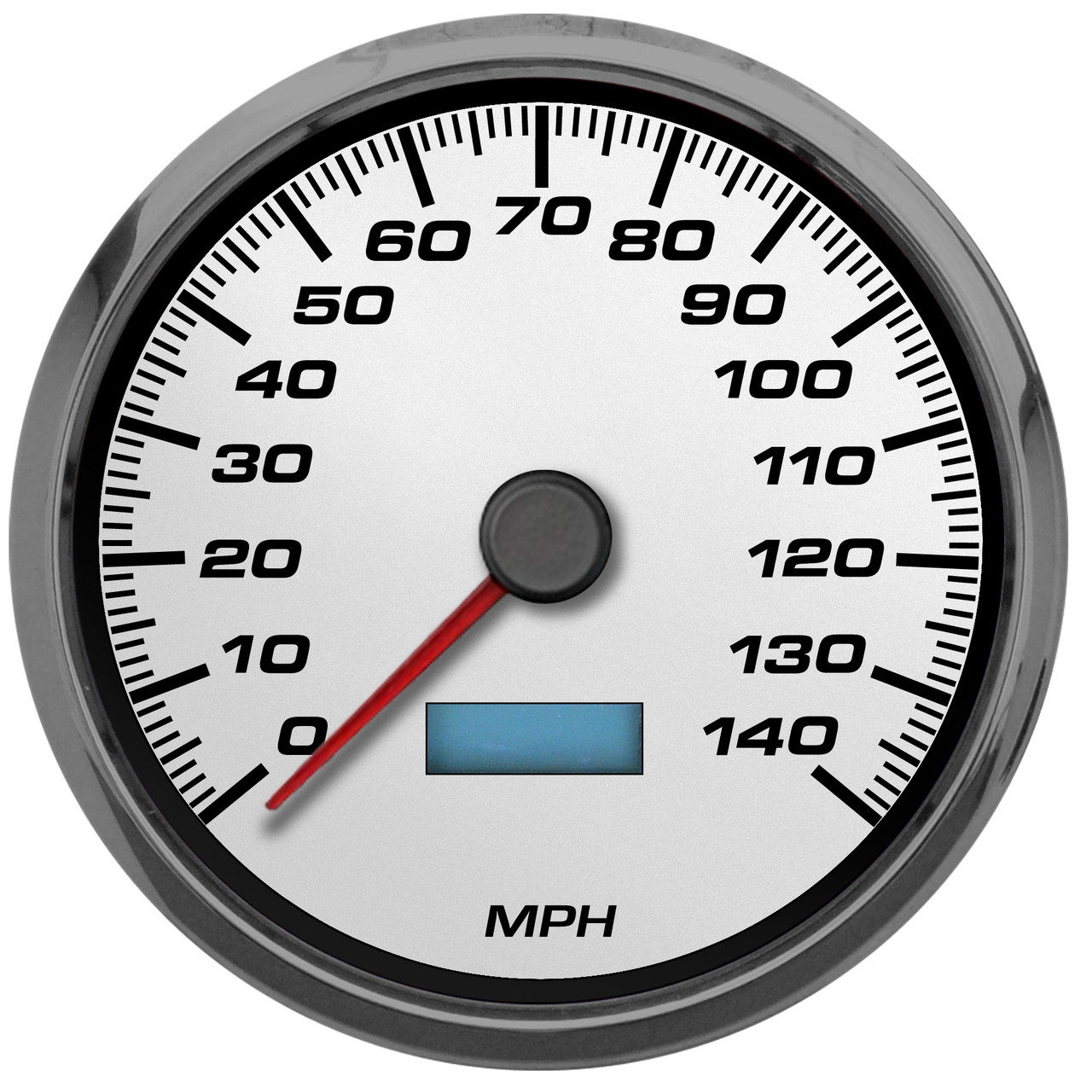 [Speaker Notes: Motion of an object can be described by the object’s _______ and _______.

[direction, speed]]
Motion of an object can be described by the object’s direction and speed.
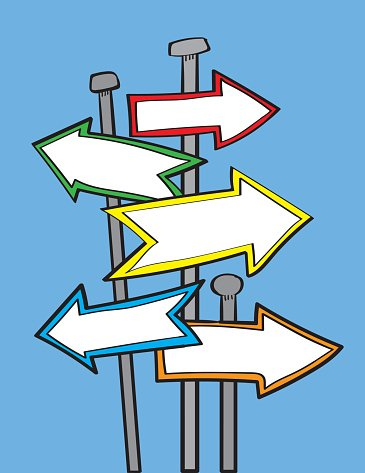 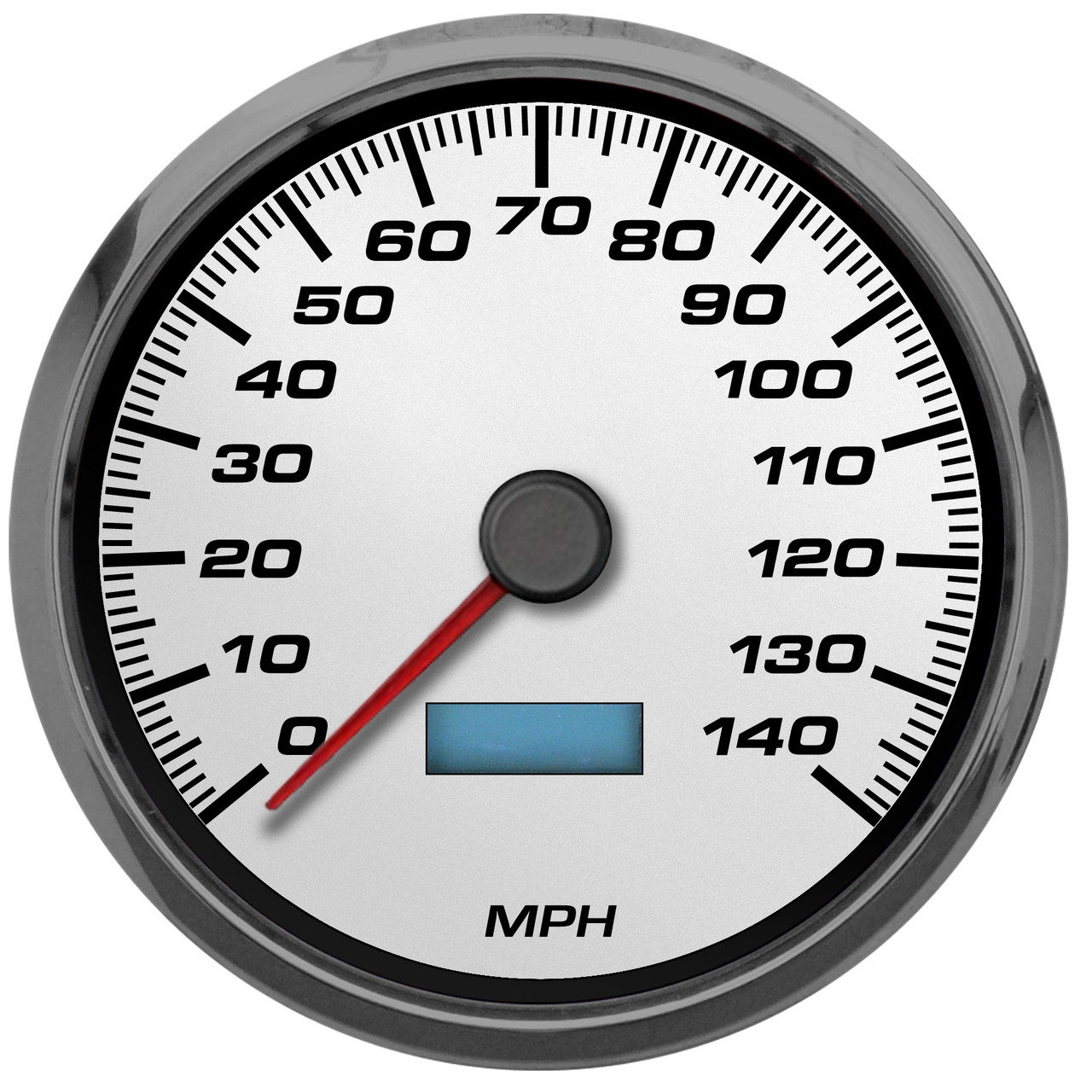 [Speaker Notes: Motion of an object can be described by the object’s [direction] and [speed].

[direction, speed]]
_______ between objects can cause a change in motion.
Differences
Similarities
Forces
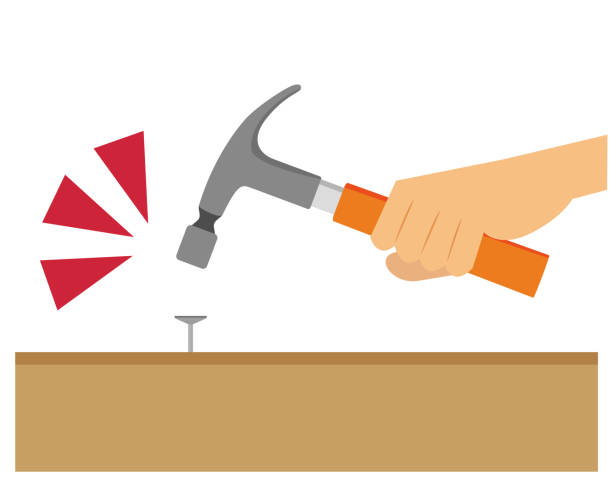 [Speaker Notes: _______ between objects can cause a change in motion.

[Forces]]
_______ between objects can cause a change in motion.
Differences
Similarities
Forces
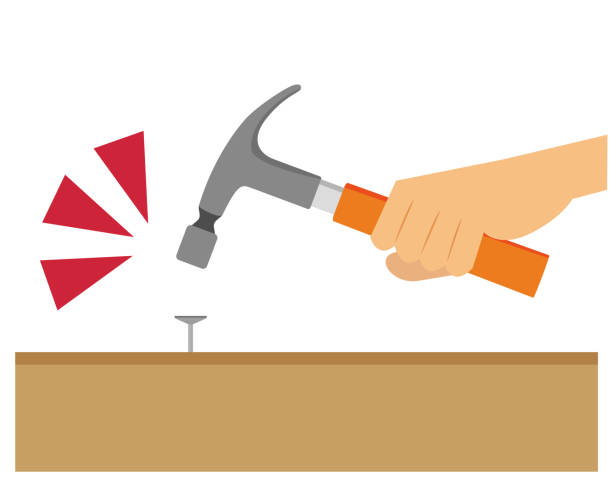 [Speaker Notes: _______ between objects can cause a change in motion.

[Forces]]
True or False:  The greater the force, the greater the change in motion.

True
False
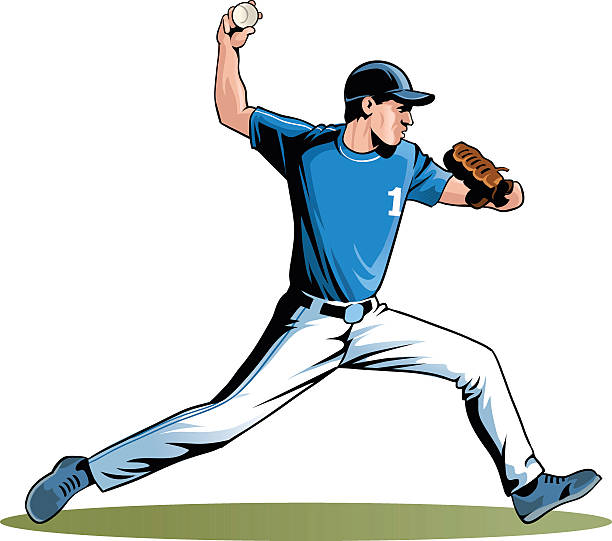 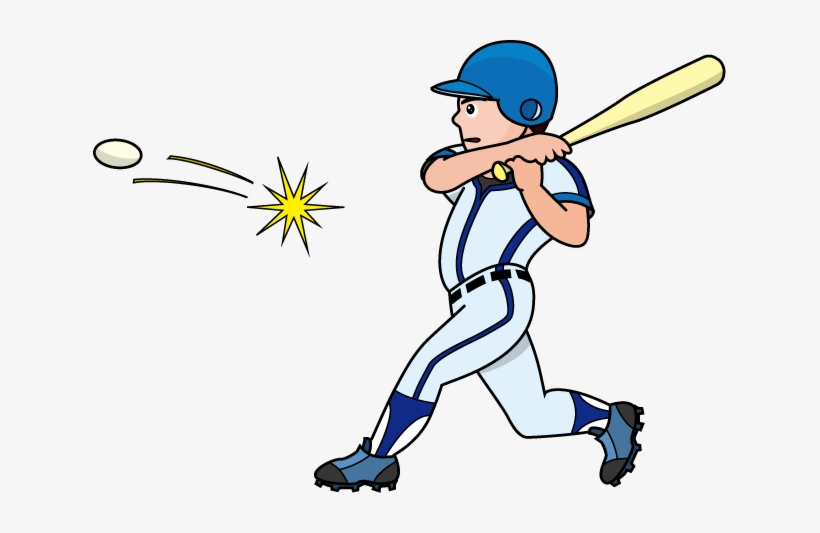 [Speaker Notes: True or False:  The greater the force, the greater the change in motion.

True
False]
True or False:  The greater the force, the greater the change in motion.

True
False
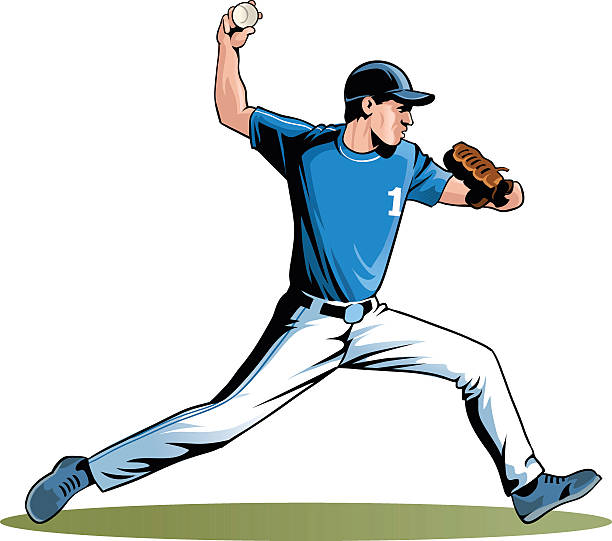 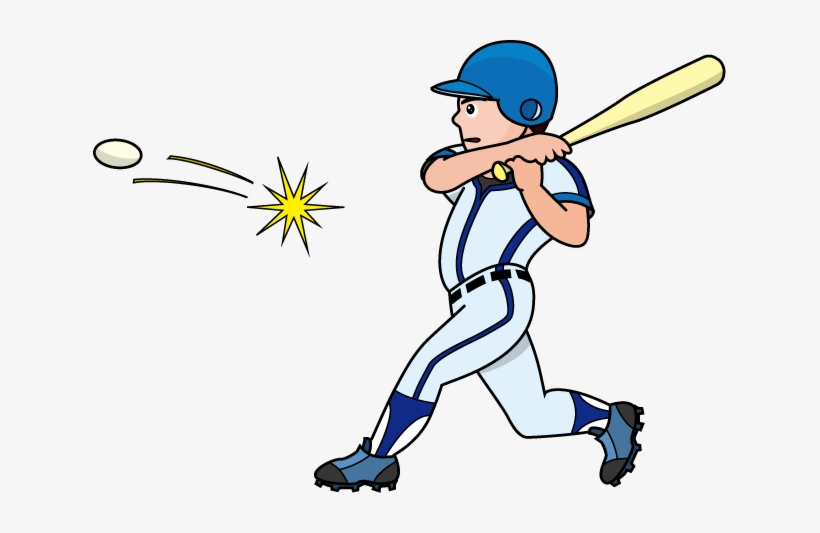 [Speaker Notes: True: the greater the force, the greater the change in motion.]
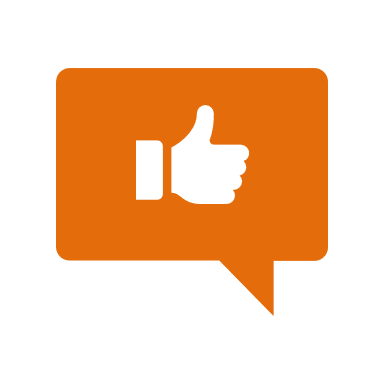 [Speaker Notes: Now, let’s talk about some examples of motion.]
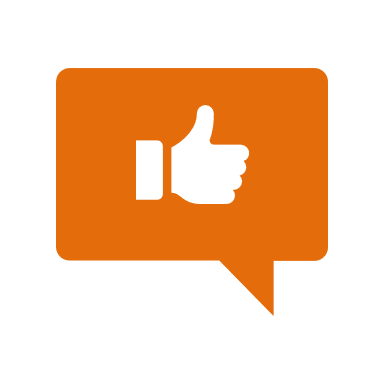 The three bicyclists are in motion. They are moving from one place to another.
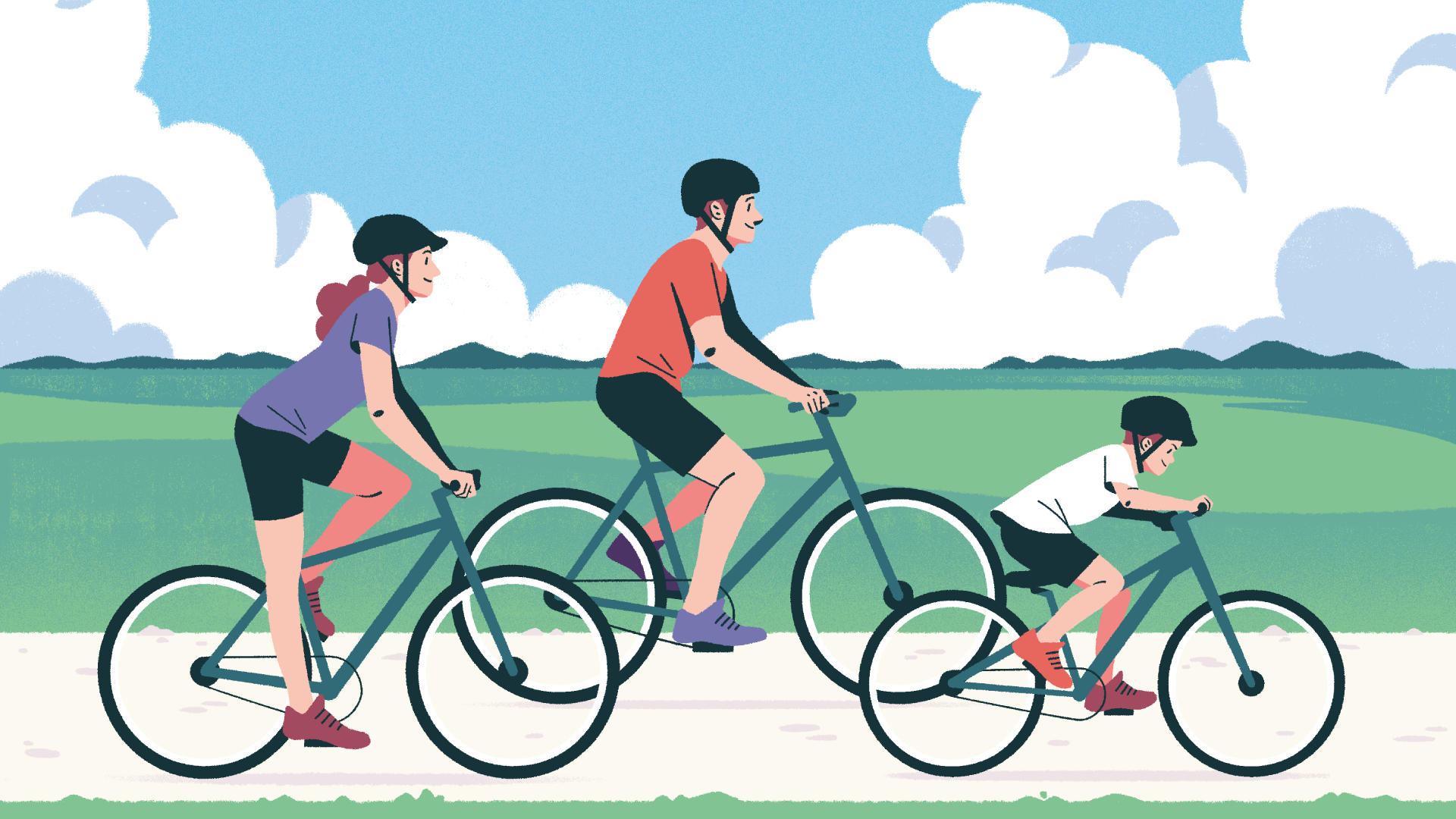 [Speaker Notes: The three bicyclists are in motion. They are moving from one place to another.]
The puppy is in motion. The puppy is moving from one place to another.
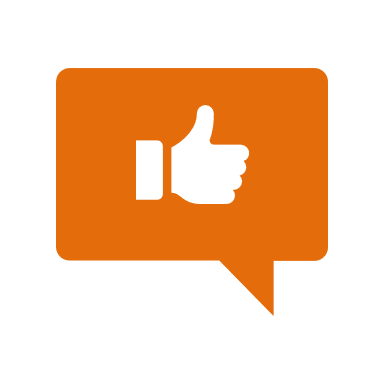 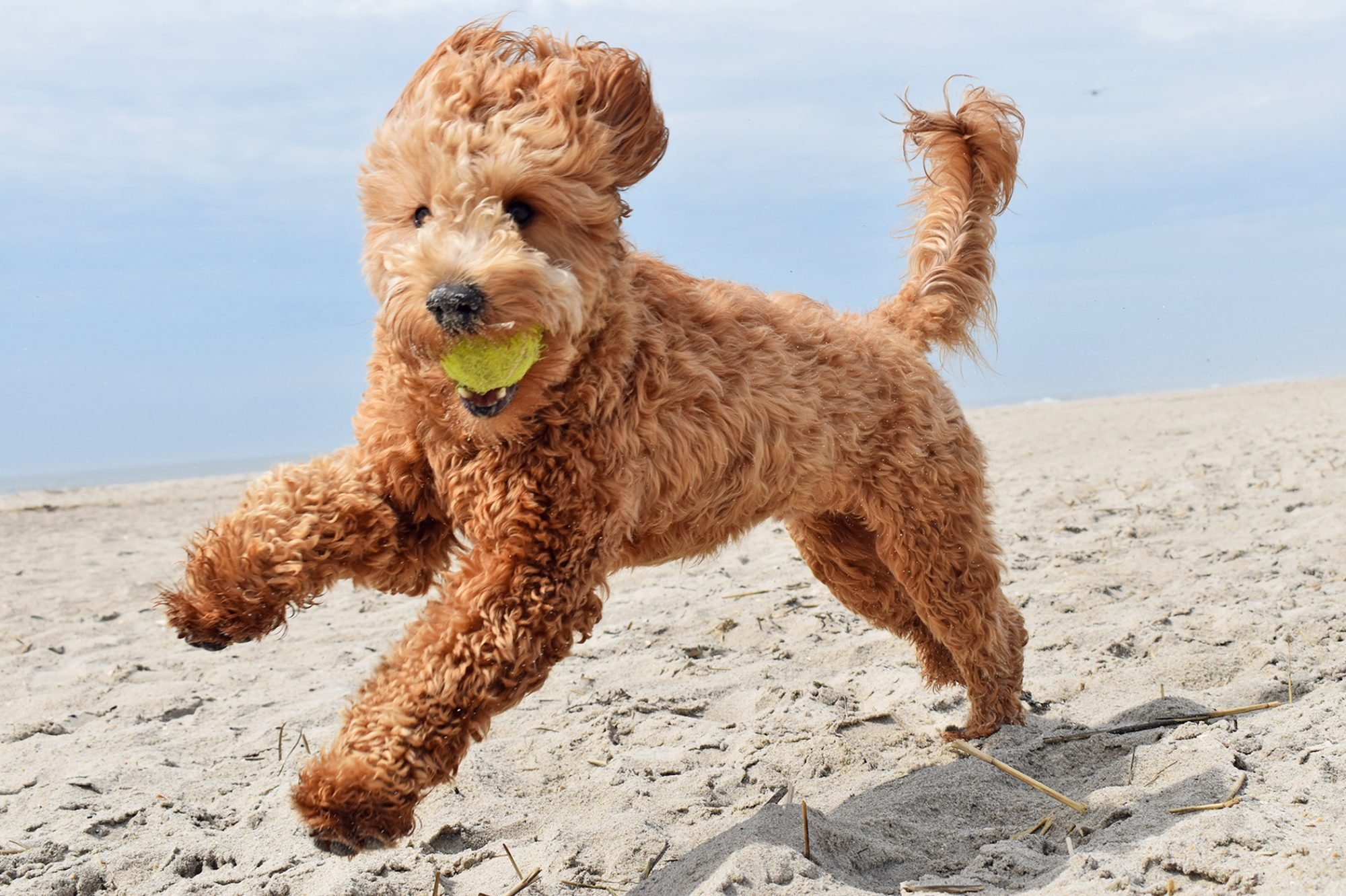 [Speaker Notes: The puppy is in motion. The puppy is moving from one place to another.]
[Speaker Notes: Let’s check-in for understanding.]
What is motion?
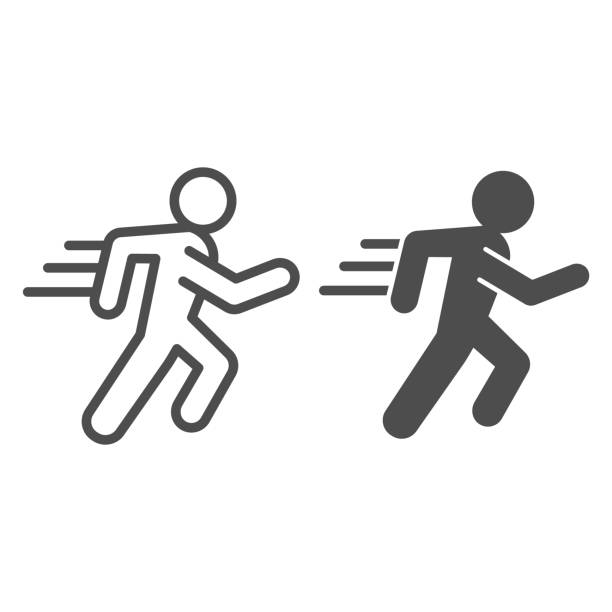 [Speaker Notes: What is motion? 

[Motion is moving from one place to another.]]
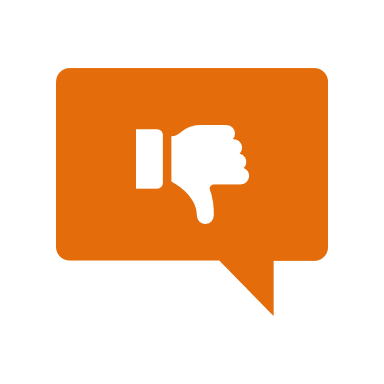 [Speaker Notes: Now, let’s talk about some non-examples of motion.]
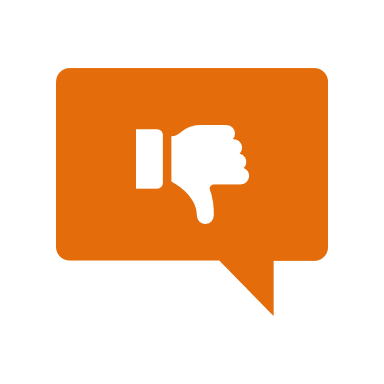 Trees in the woods are not in motion. They do not move from one place to another.
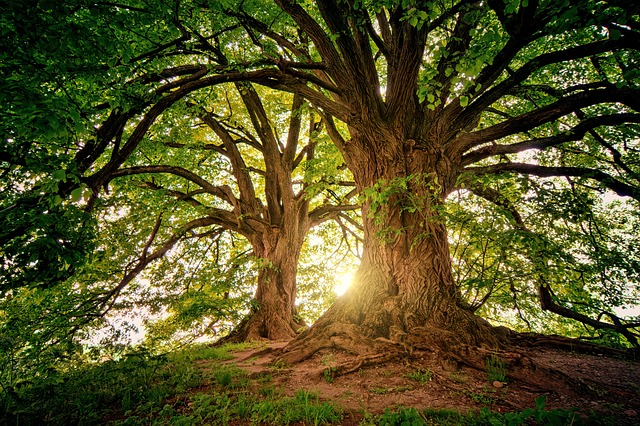 [Speaker Notes: Trees in the woods are not in motion. They do not move from one place to another.]
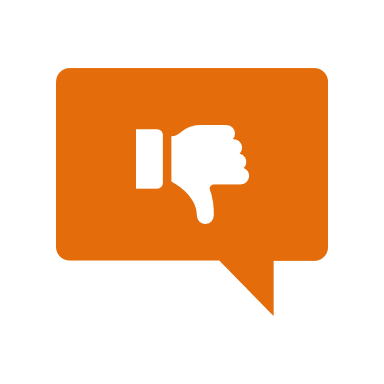 The Statue of Liberty is not in motion. The statue does not move from one place to another.
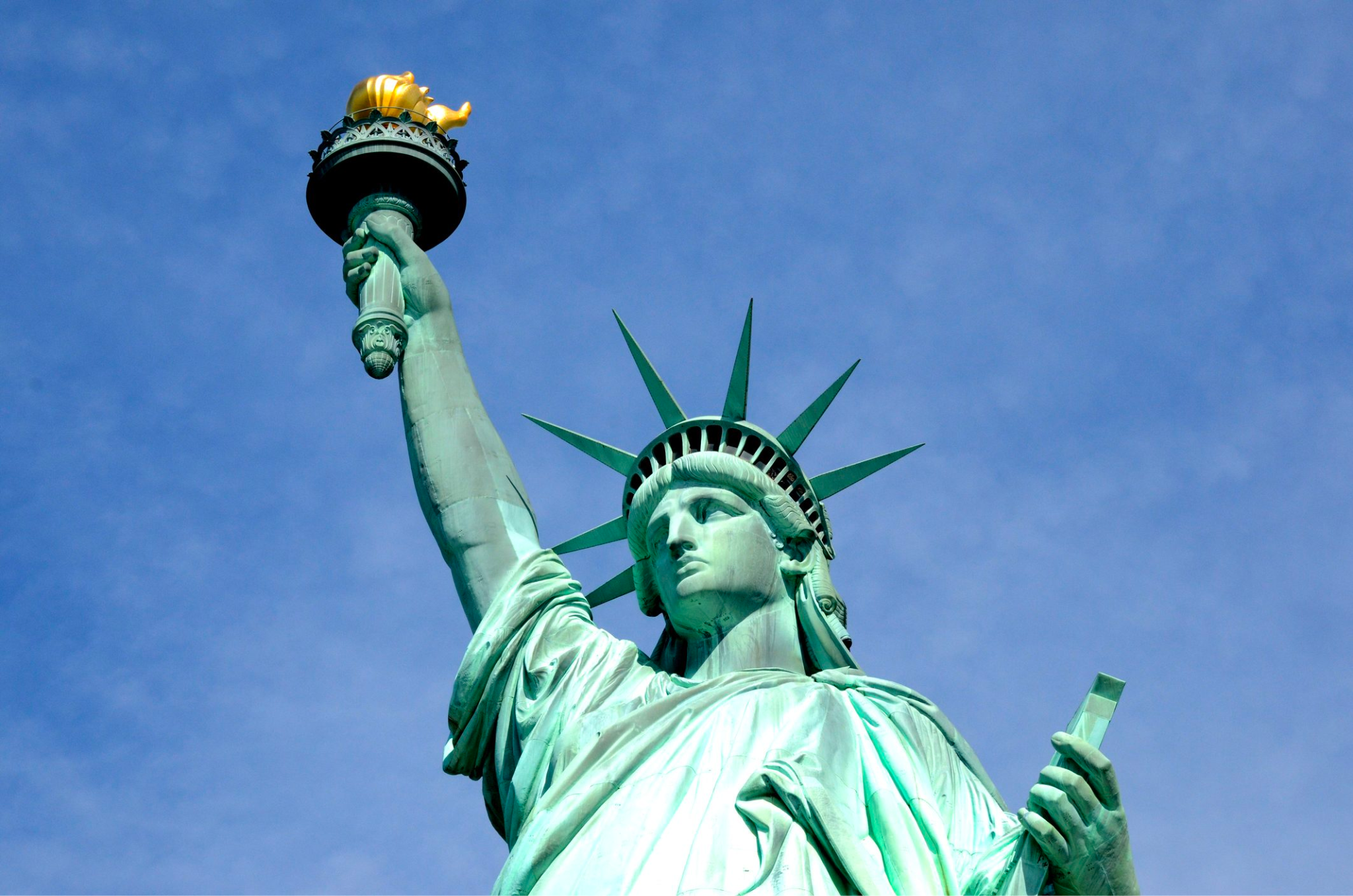 [Speaker Notes: The Statue of Liberty is not in motion. The statue does not move from one place to another.]
[Speaker Notes: Now let’s pause for a moment to check your understanding.]
Why is the puppy in motion, but the Statue of Liberty is not?
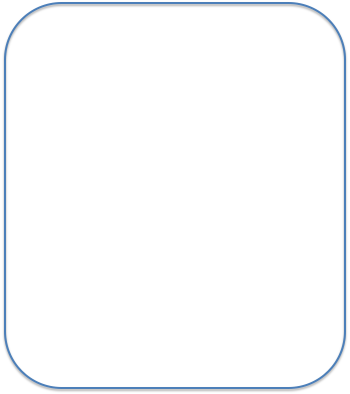 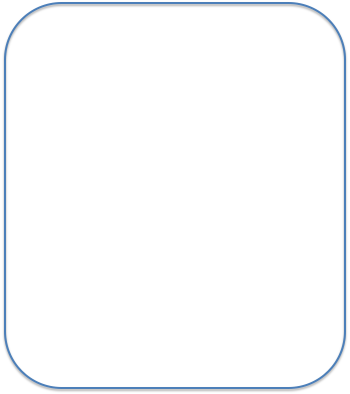 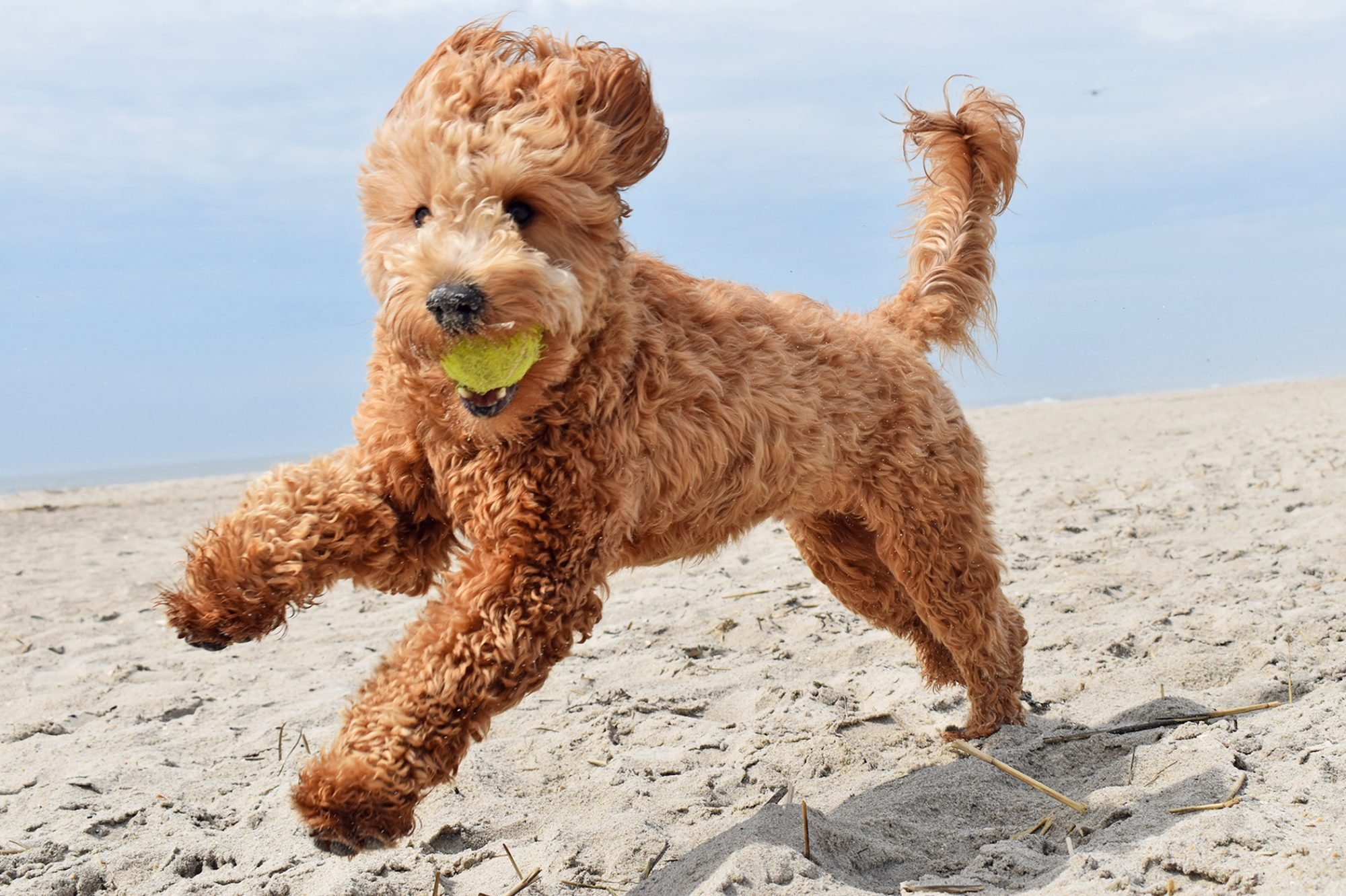 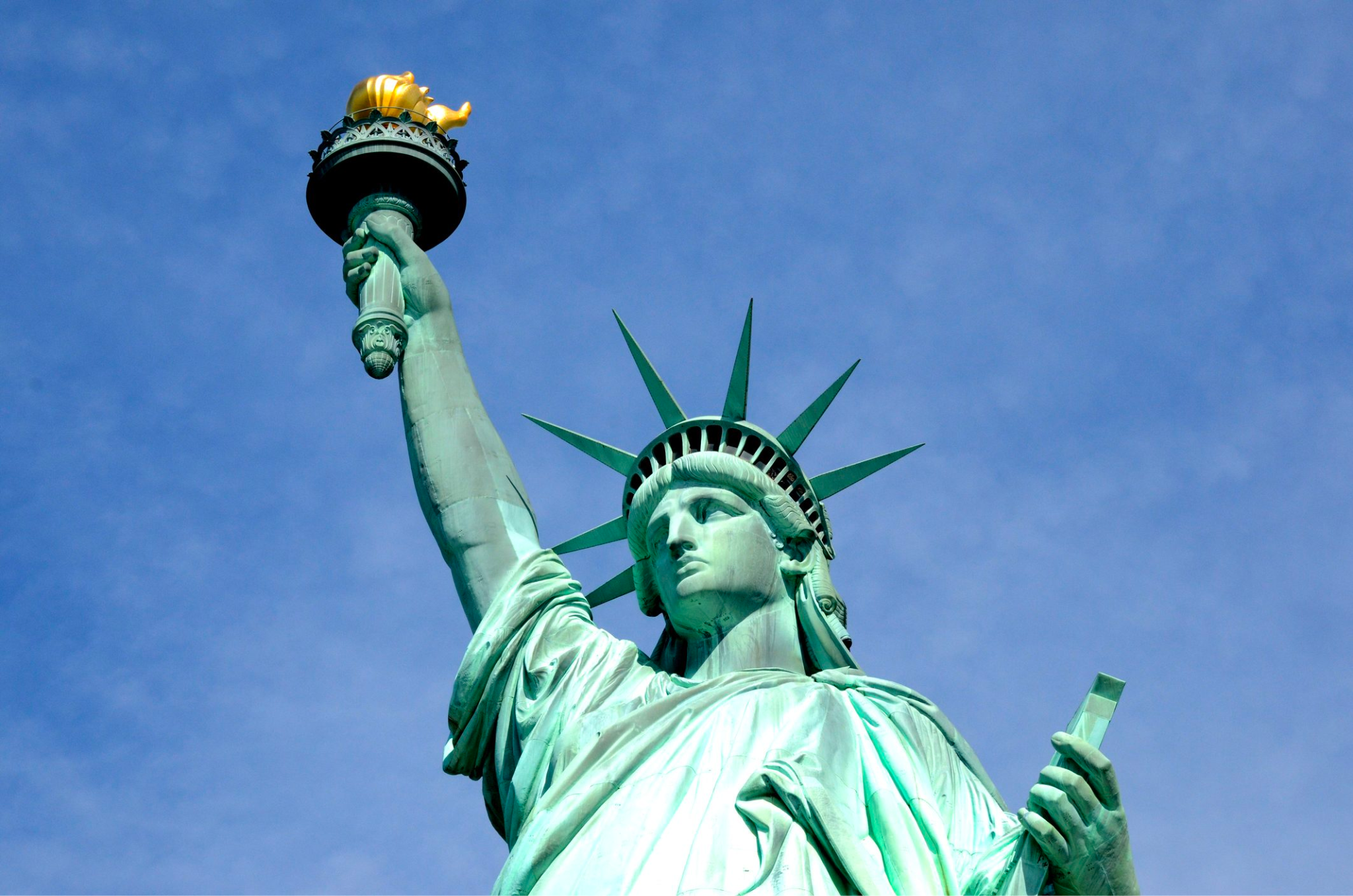 [Speaker Notes: Why is the puppy in motion, but the Statue of Liberty is not?

[Because the puppy is moving from one place to another. The Statue of Liberty does not move.]]
Remember!!!
[Speaker Notes: So remember!]
Motion: moving from one place to another
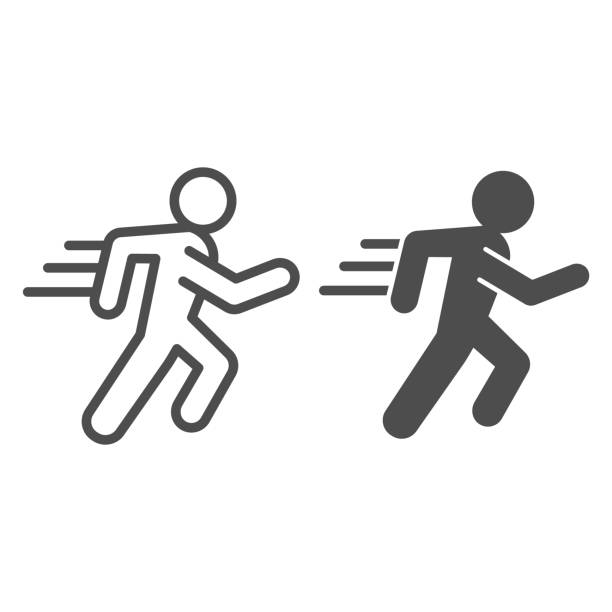 [Speaker Notes: Motion is moving from one place to another.]
[Speaker Notes: We will now complete this concept map, called a Frayer model, to summarize and further clarify what you have learned about the term motion.]
Picture
Definition
Motion
Example
How does motion impact my life?
[Speaker Notes: To complete the Frayer model, we will choose from four choices the correct picture, definition, example, and response to the question, “How does motion impact my life?” Select the best response for each question using the information you just learned. As we select responses, we will see how this model looks filled in for the term motion.]
Directions: Choose the correct picture of motion from the choices below.
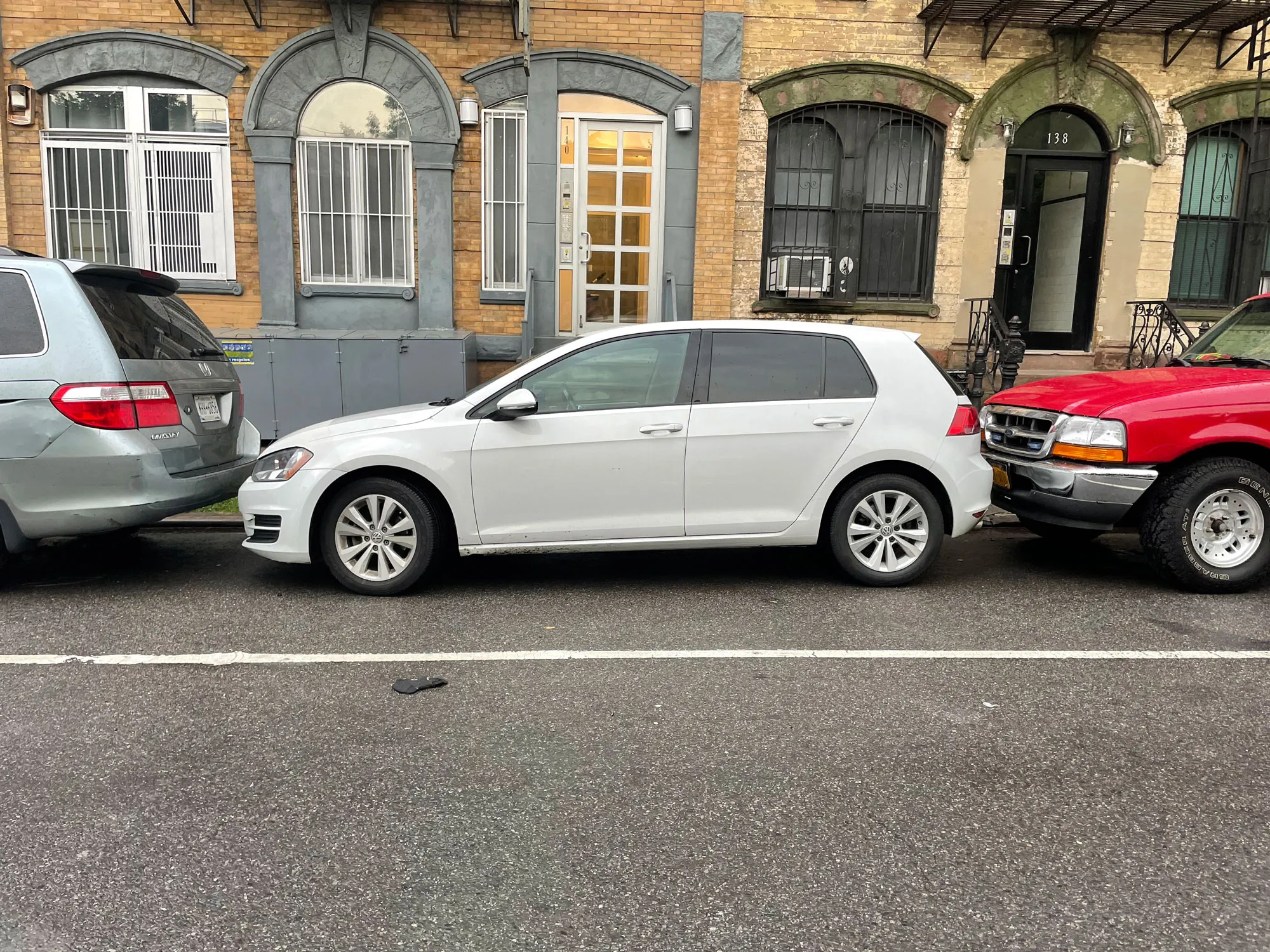 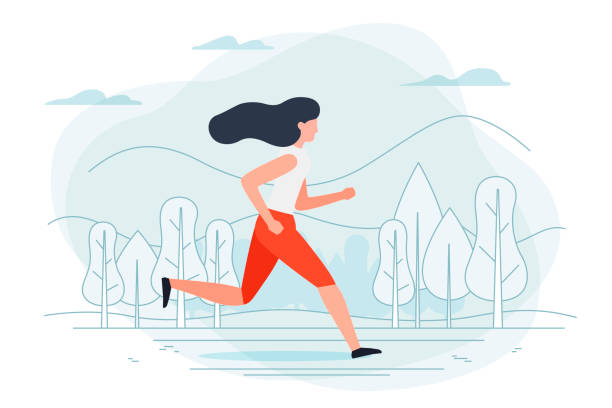 B
A
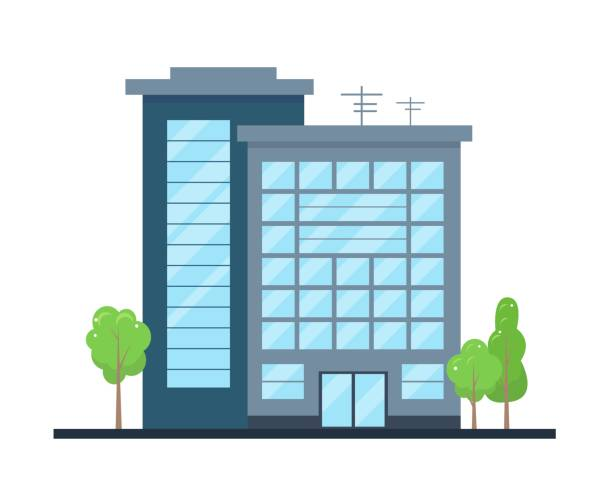 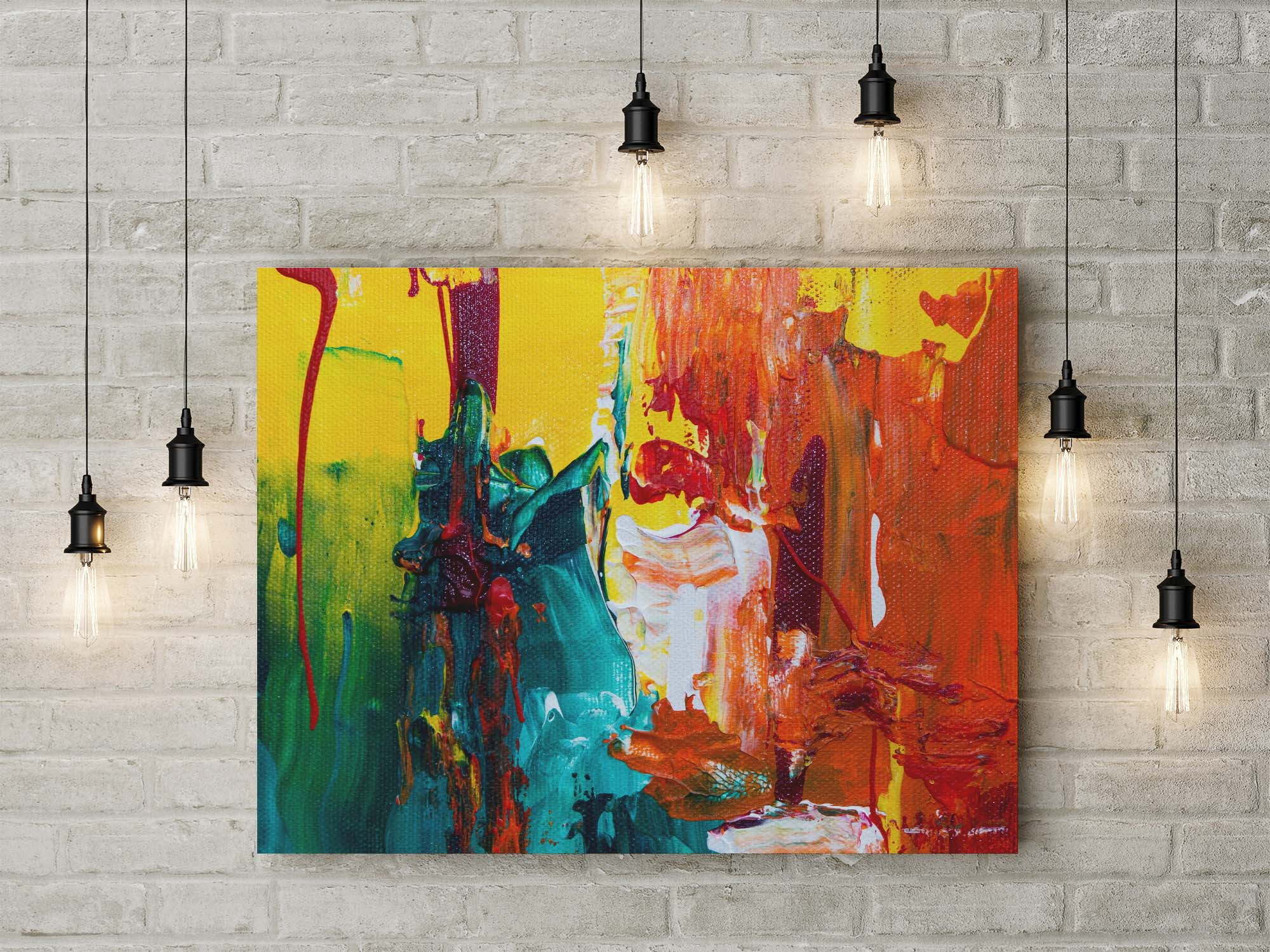 D
C
[Speaker Notes: Choose the one correct picture of motion from these four choices.]
Directions: Choose the correct picture of motion from the choices below.
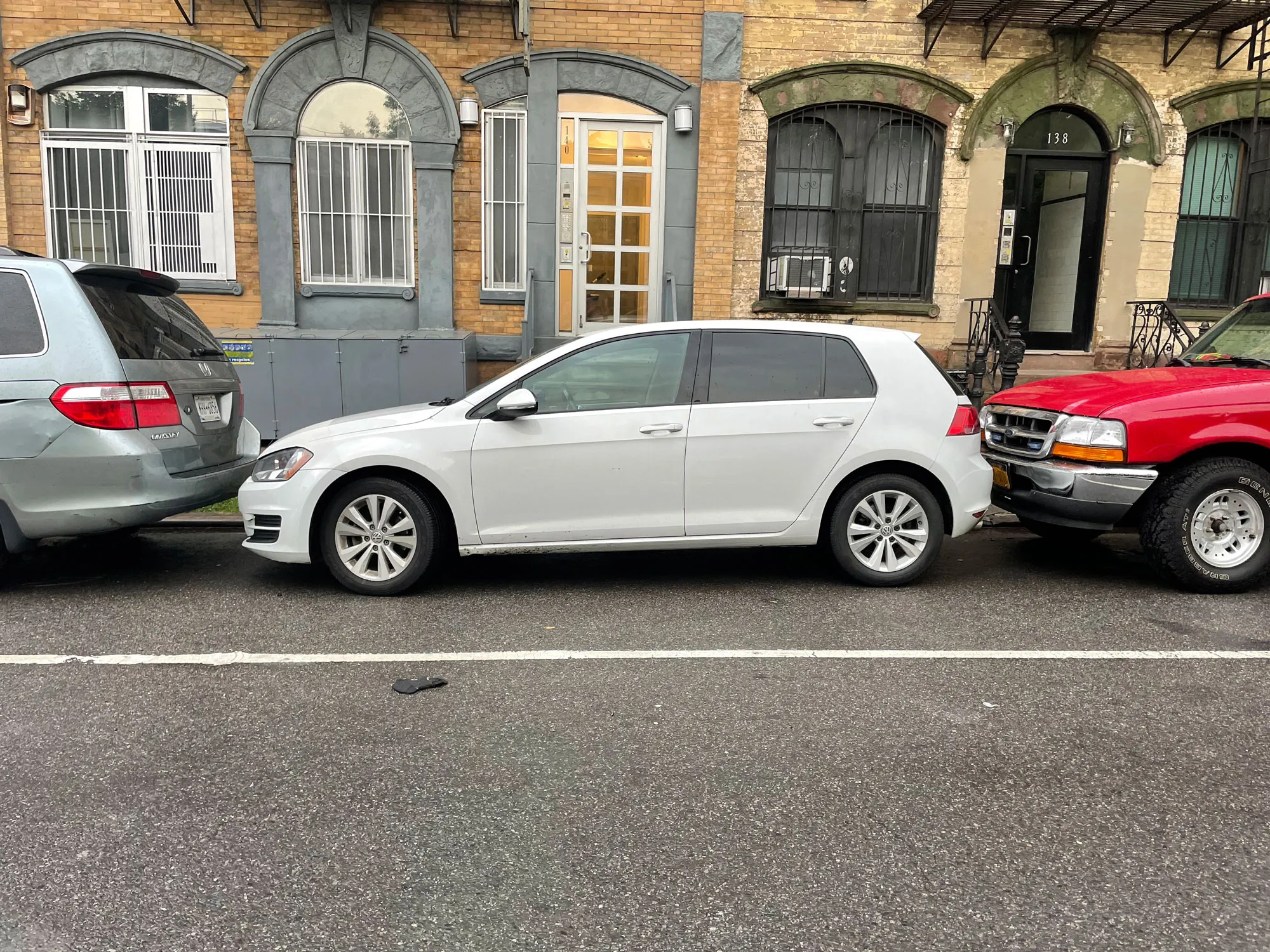 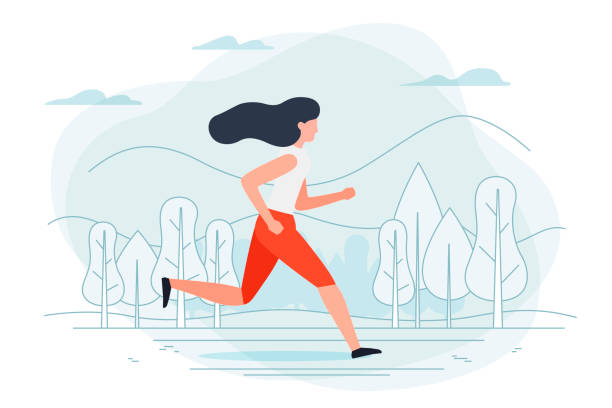 B
A
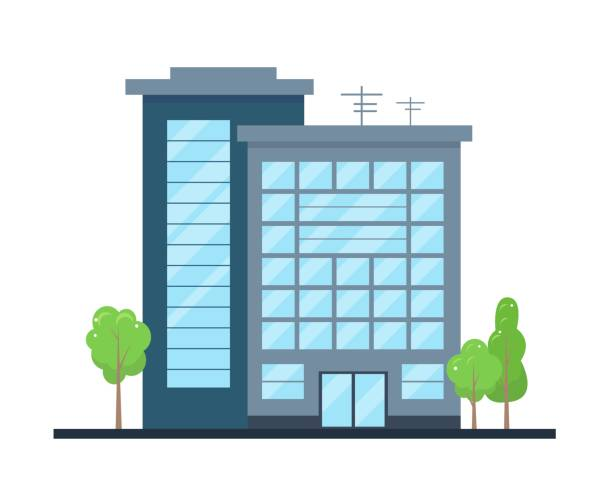 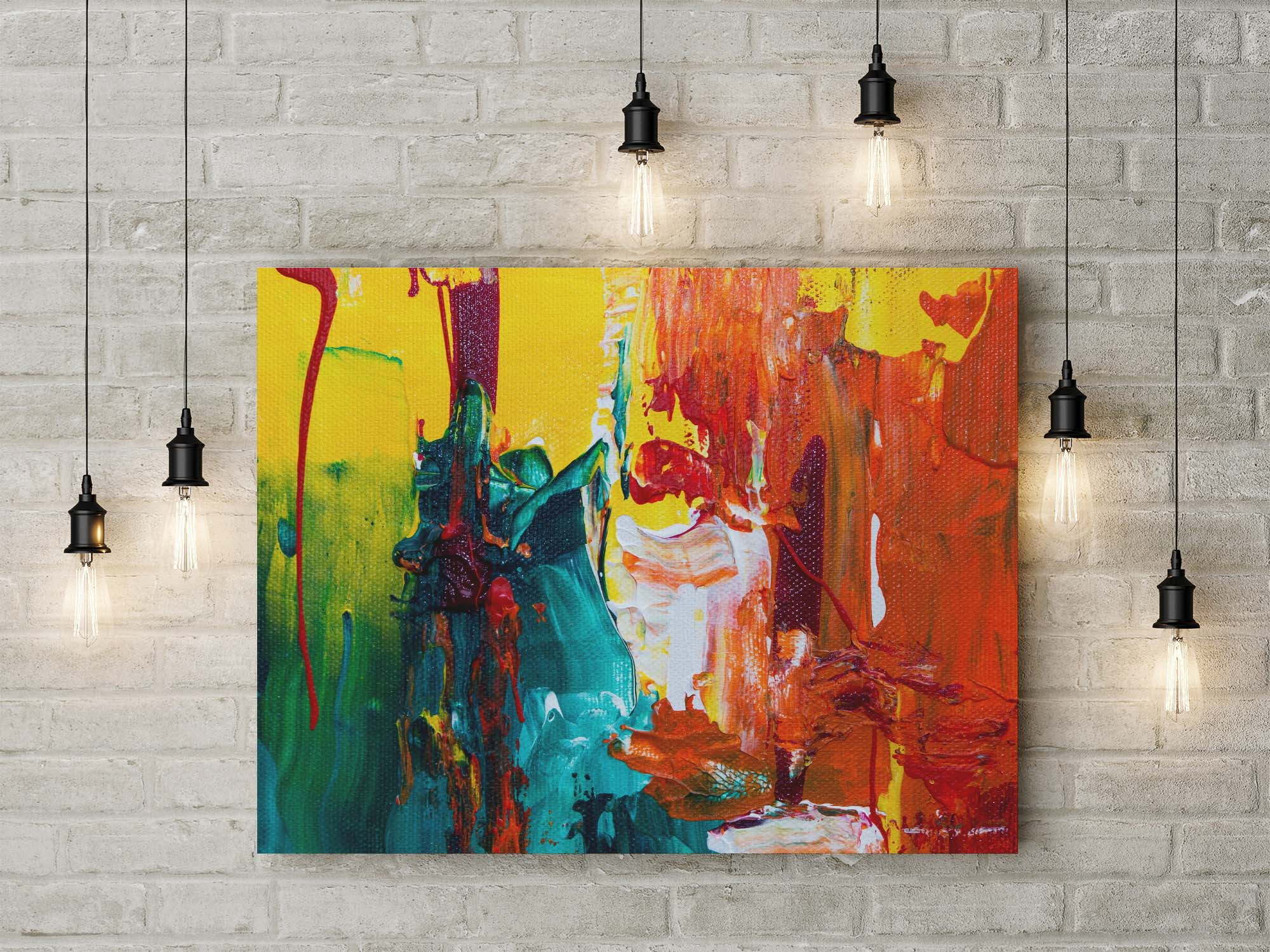 D
C
[Speaker Notes: This is the picture that shows motion.]
Picture
Definition
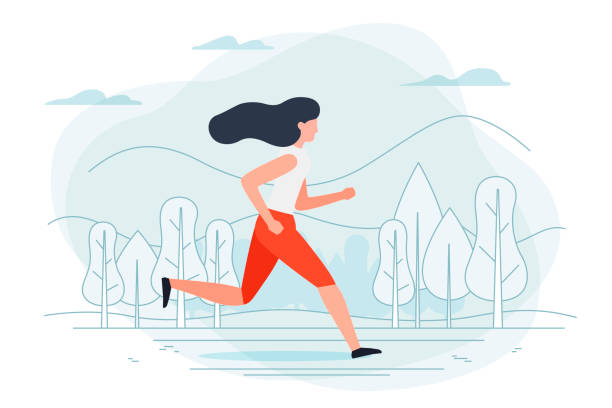 Motion
Example
How does motion impact my life?
[Speaker Notes: Here is the Frayer model filled in with a picture of motion.]
Directions: Choose the correct definition of Motion from the choices below.
A
Where an object points
B
The weight of an object
C
When an object stands still
D
Moving from one place to another
[Speaker Notes: Choose the one correct definition of motion from these four choices.]
Directions: Choose the correct definition of Motion from the choices below.
A
Where an object points
B
The weight of an object
C
When an object stands still
D
Moving from one place to another
[Speaker Notes: “Moving from one place to another” is correct! This is the definition of motion.]
Picture
Definition
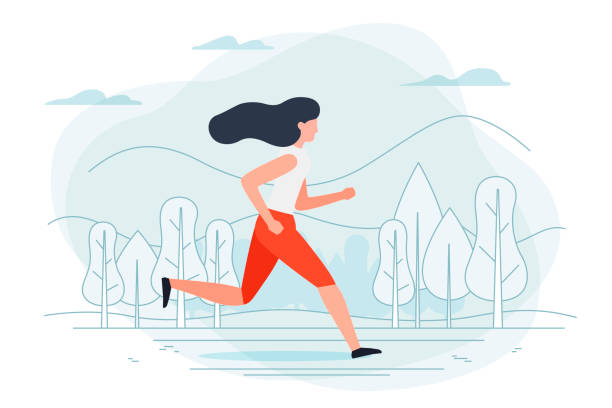 Moving from one place to another
Motion
Example
How does motion impact my life?
[Speaker Notes: Here is the Frayer Model with a picture and the definition filled in for motion:  Moving from one place to another.]
Directions: Choose the correct example of Motion from the choices below.
A
Water flowing over a waterfall
B
A parked car
C
A shelf full of books
D
A cat that is taking a nap
[Speaker Notes: Choose the one correct example of motion from these four choices.]
Directions: Choose the correct example of Motion from the choices below.
A
Water flowing over a waterfall
B
A parked car
C
A shelf full of books
D
A cat that is taking a nap
[Speaker Notes: “Water flowing over a waterfall” is correct! This is an example of motion.]
Picture
Definition
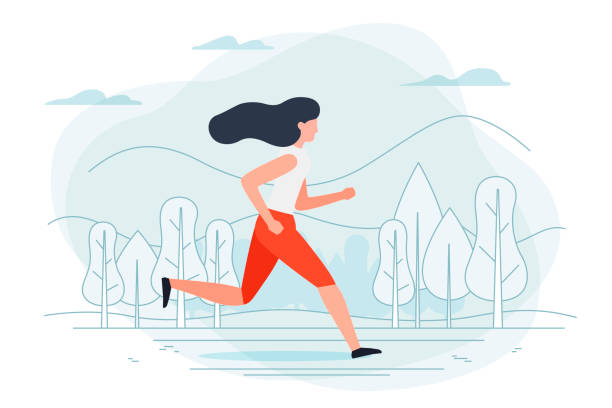 Moving from one place to another
Motion
Water flowing over a waterfall
Example
How does motion impact my life?
[Speaker Notes: Here is the Frayer Model with a picture, definition, and an example of motion: Water flowing over a waterfall.]
Directions: Choose the correct response for “how does motion impact my life?” from the choices below.
A
Motion helps us sleep every night
Motion gives us the ability to understand books
B
Motion helps us get out of bed and get to school
C
Motion helps us do math problems
D
[Speaker Notes: Choose the one correct response for “how does motion impact my life?” from these four choices.]
Directions: Choose the correct response for “how does motion impact my life?” from the choices below.
A
Motion helps us sleep every night
Motion gives us the ability to understand books
B
Motion helps us get out of bed and get to school
C
Motion helps us do math problems
D
[Speaker Notes: “Motion helps us get out of bed and get to school.” That is correct! This is an example of how motion impacts your life.]
Picture
Definition
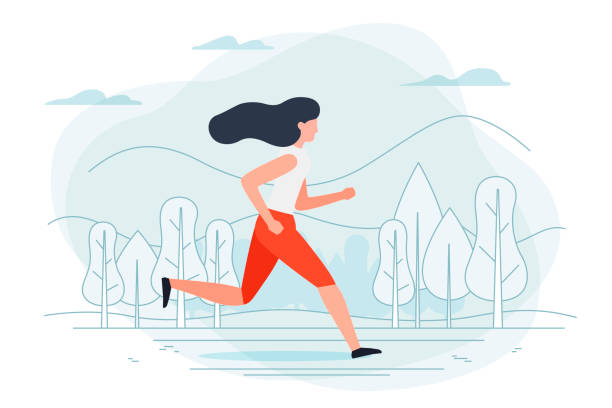 Moving from one place to another
Motion
Motion helps us get out of bed and get to school
Water flowing over a waterfall
Example
How does motion impact my life?
[Speaker Notes: Here is the Frayer Model with a picture, definition, example, and a correct response to “how does motion impact my life?”: Motion helps us get out of bed and get to school.]
Remember!!!
[Speaker Notes: So remember!]
Motion: moving from one place to another
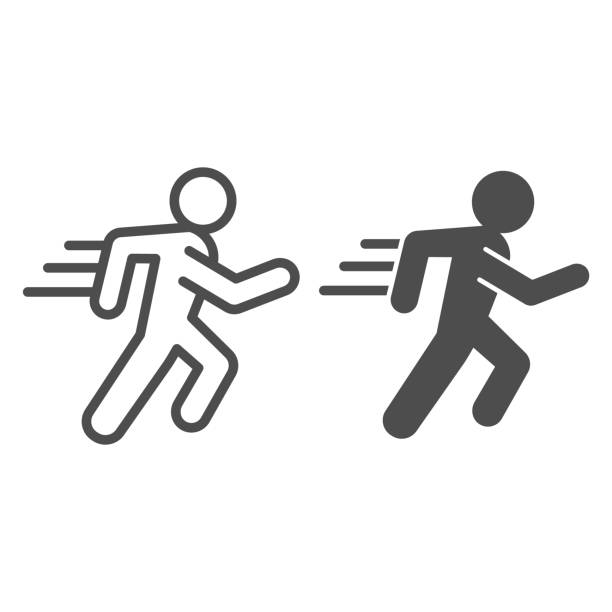 [Speaker Notes: Motion is moving from one place to another.]
Big Question: How do direction and speed impact the motion of objects in the world around us?
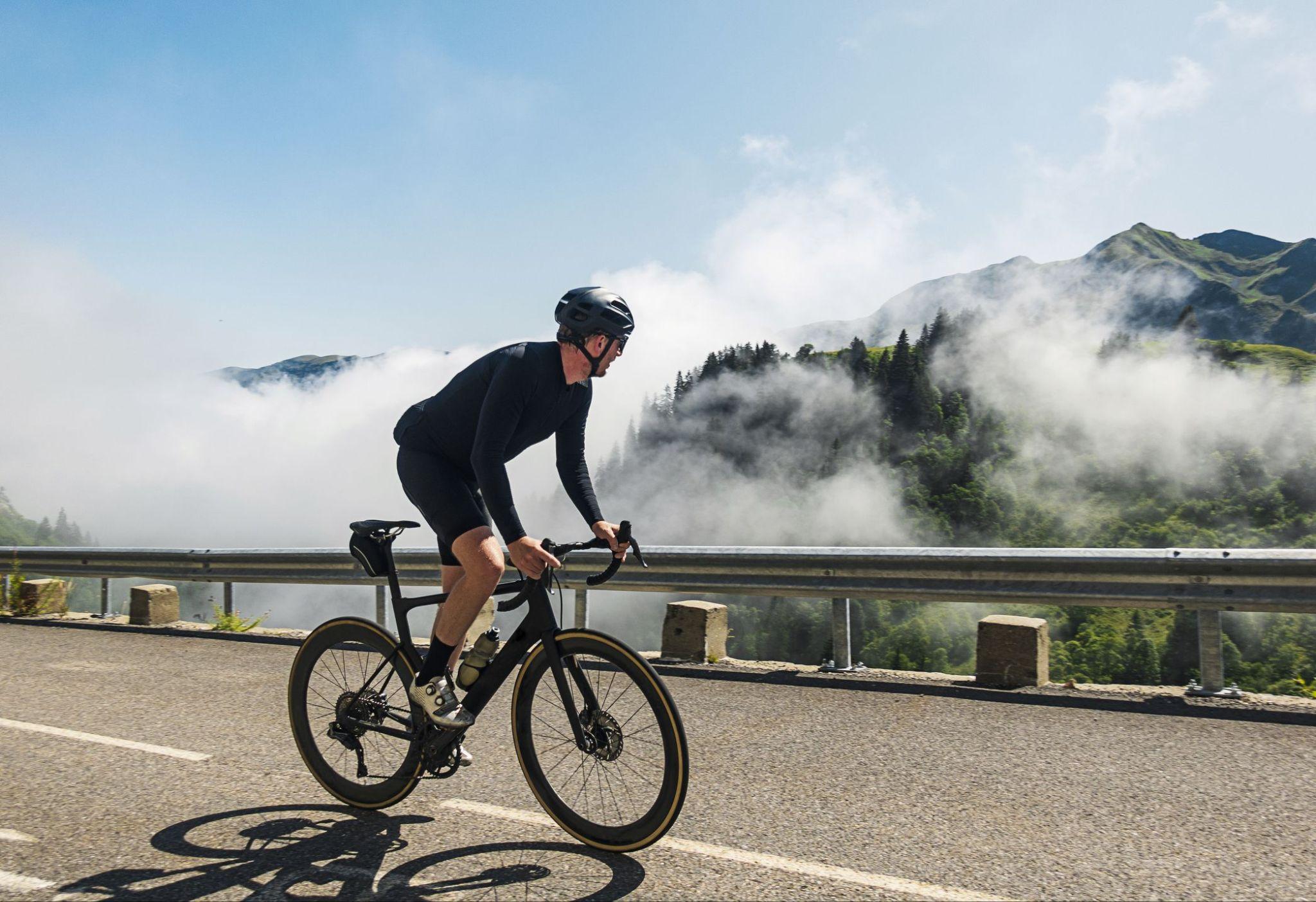 [Speaker Notes: Let’s reflect once more on our big question. Our “big question” is: How do direction and speed impact the motion of objects in the world around us?

Does anyone have any additional examples to share that haven’t been discussed yet?]
Simulation Activity
Motion
(Gizmos)
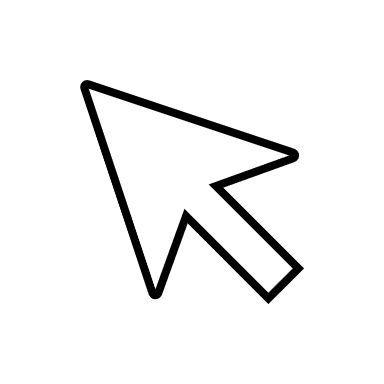 Click the link above for a simulation to explore motion. 

In this activity, you will explore speed and motion of animals on an African safari.
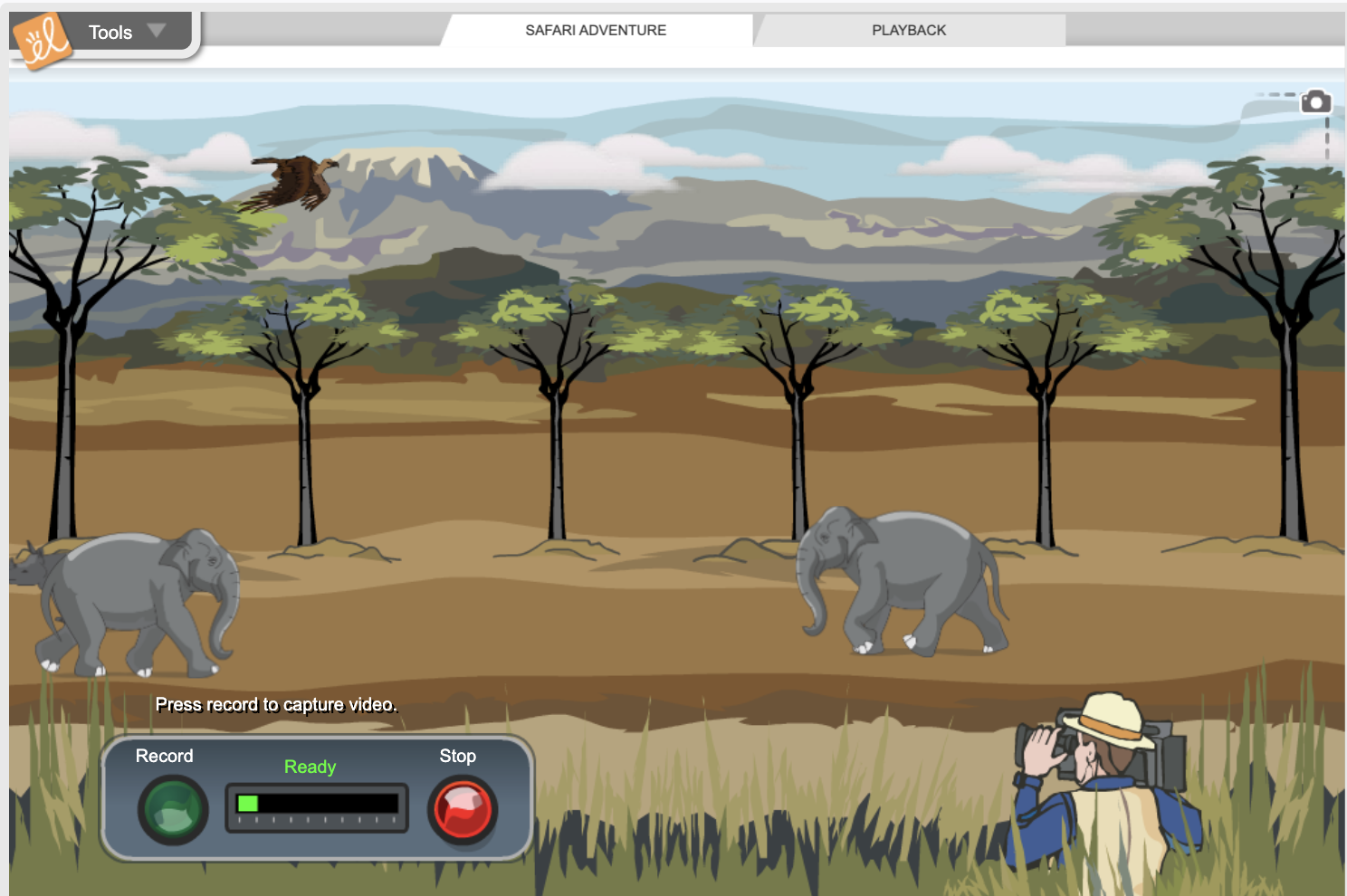 [Speaker Notes: *This is the simulation for motion. Feel free to record different segments of the safari. Select ‘Playback’ (at the top) to view what you recorded. Be sure to emphasize the relationship between motion and speed (i.e. objects that appear to be moving quicker have a higher speed).]
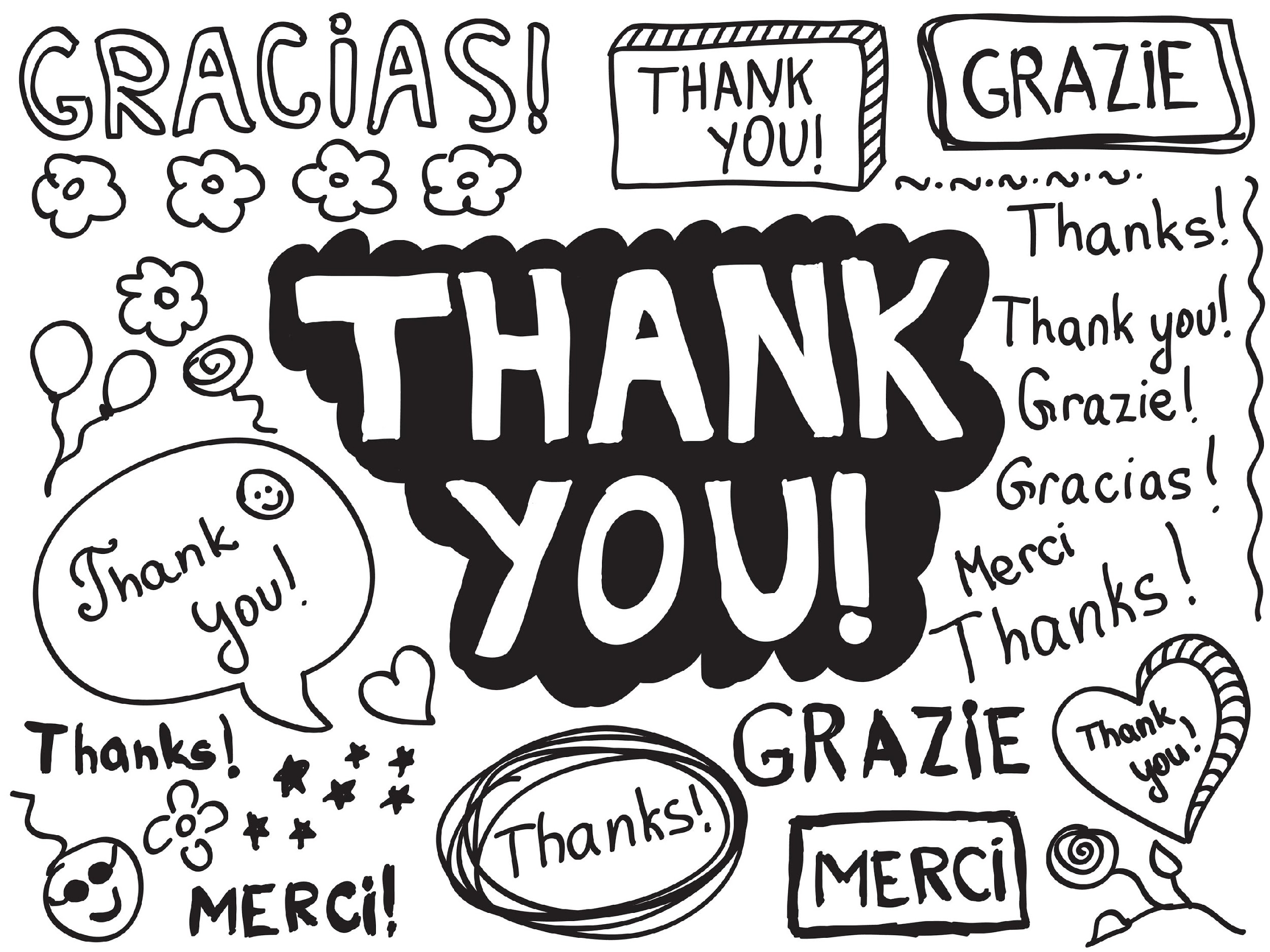 [Speaker Notes: Thanks for watching, and please continue watching CAPs available from this website.]
This Was Created With Resources From:
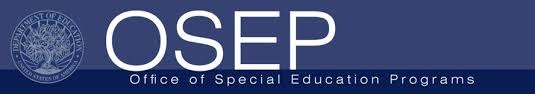 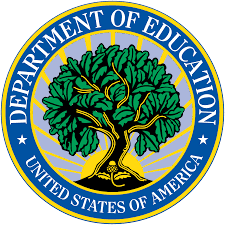 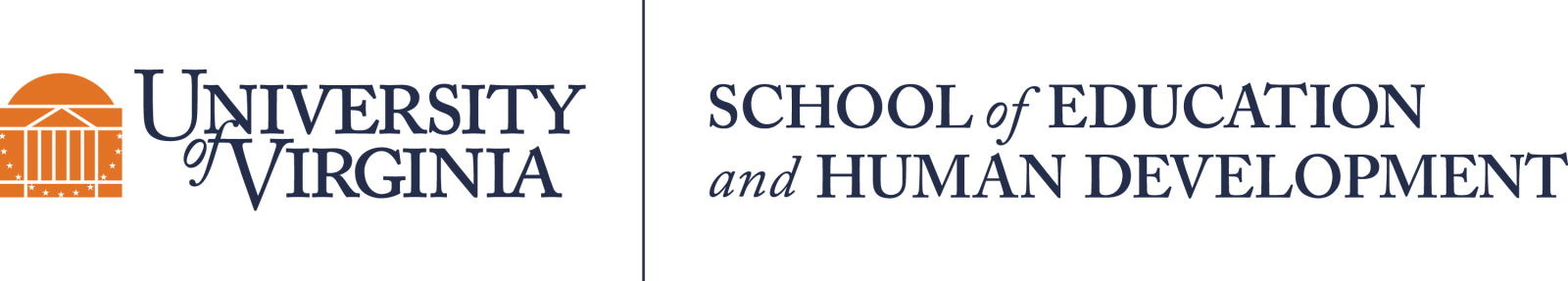 Questions or Comments

 Michael Kennedy, Ph.D.          MKennedy@Virginia.edu 
Rachel L Kunemund, Ph.D.	             rk8vm@virginia.edu